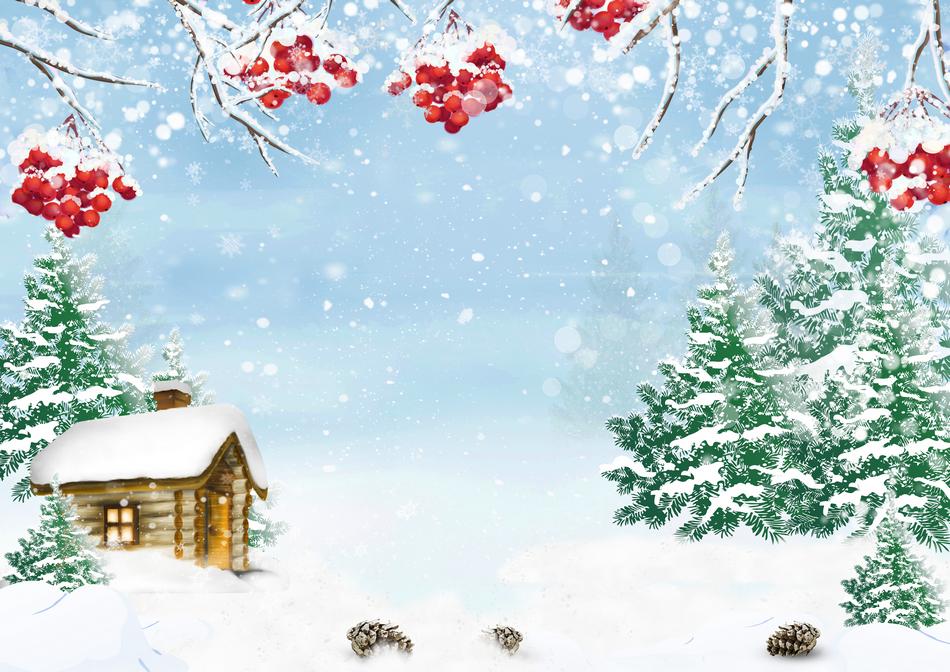 Муниципальное дошкольное общеобразовательное учреждение
«Детский сад № 20  комбинированного вида»
Выставка декоративно – прикладного творчества 
«Зимний вернисаж»
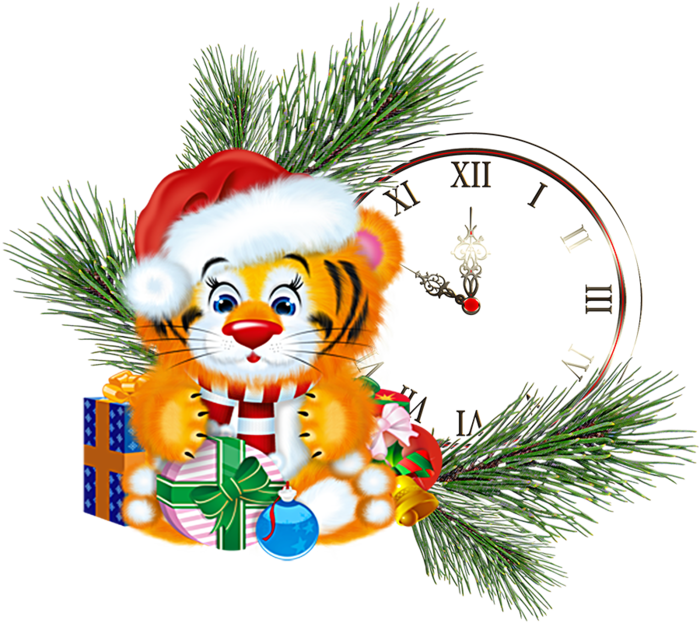 Материал подготовила
воспитатель:
Кудашкина Л. А.
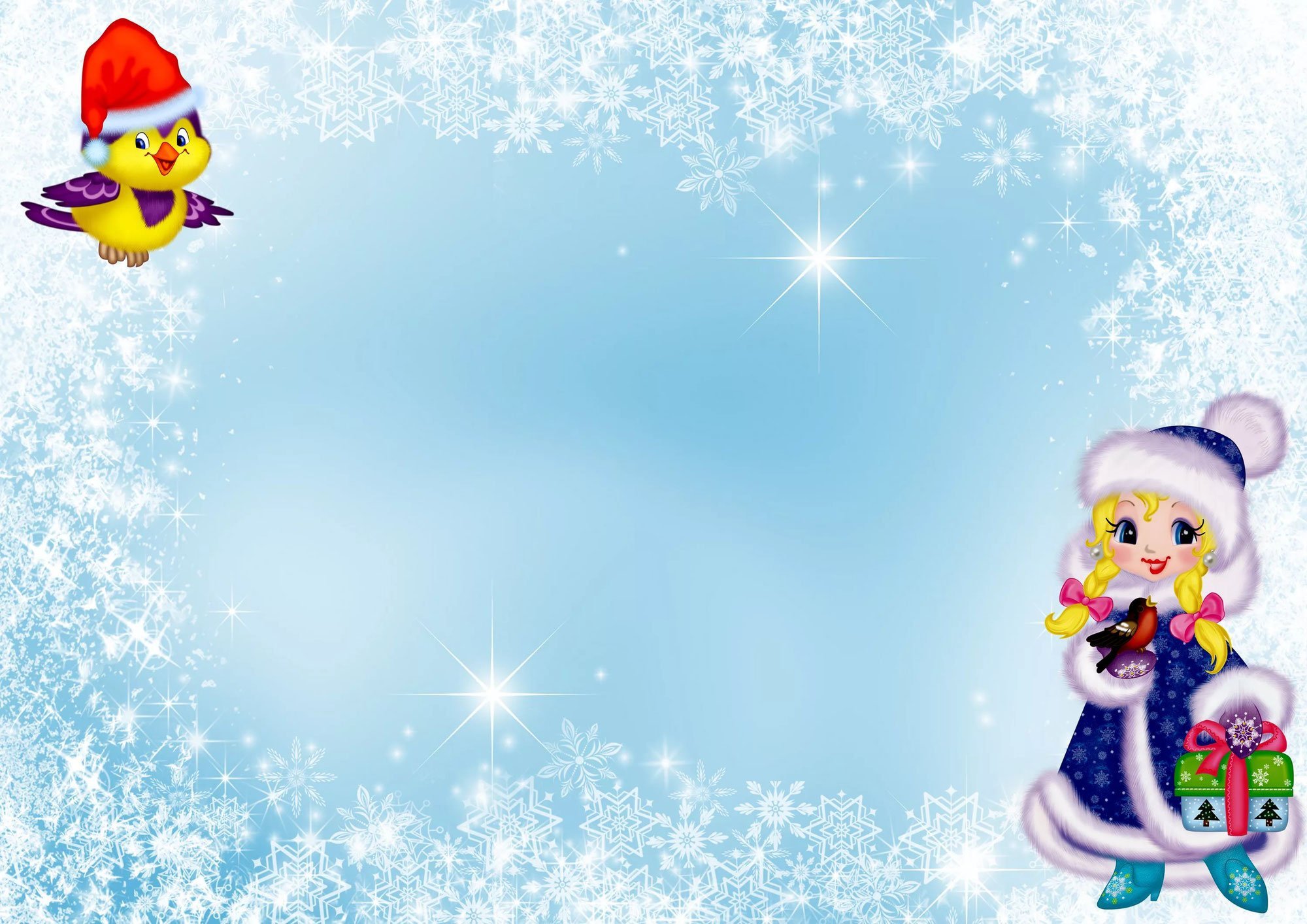 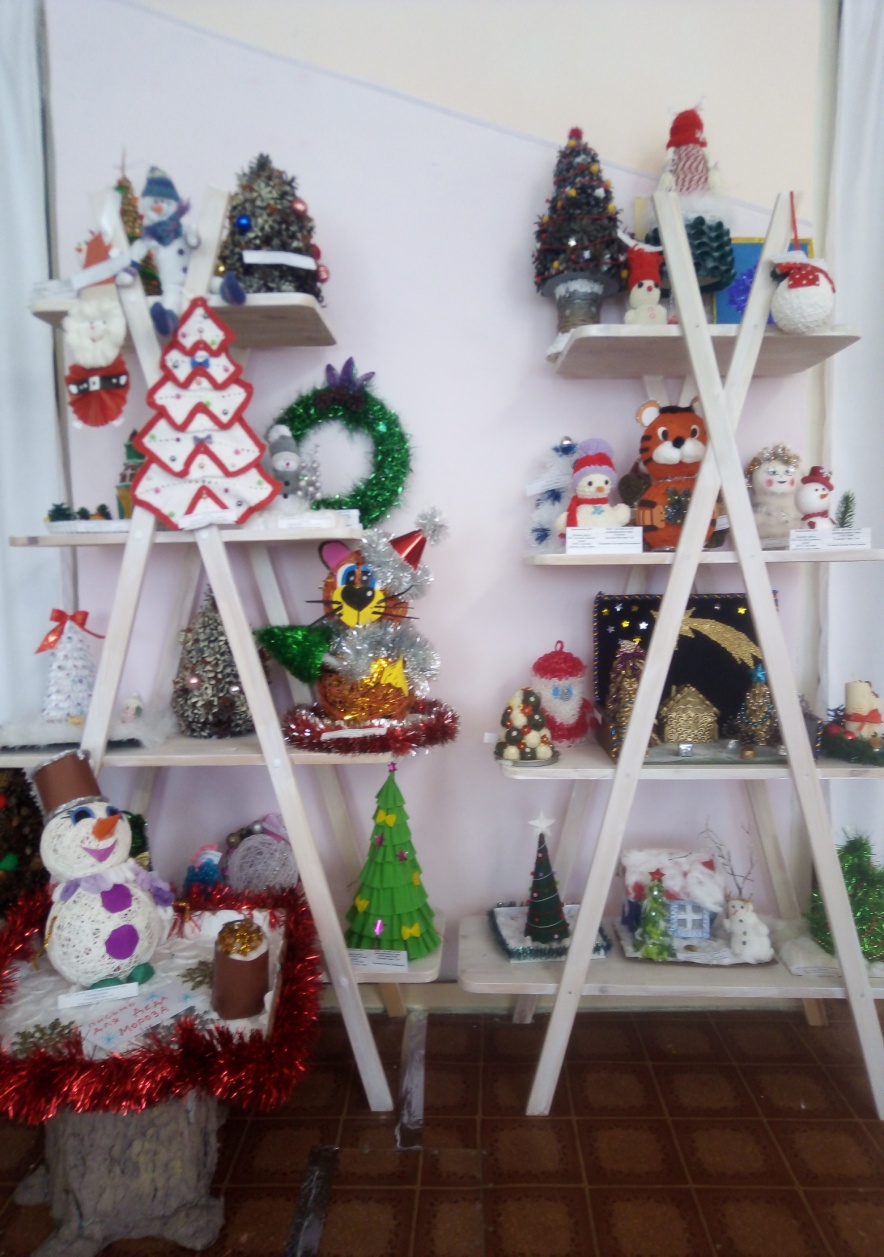 Мы ждем чудес, мы верим в сказку,Мы дружим, любим, мы творим...И в этот добрый зимний праздник,Когда горят вокруг огни,Когда нарядно светит елка,Гремят салюты каждый час,Пусть счастье к нам зайдет надолго,Пусть радость не оставит нас.Пускай все сбудутся желанья,Уйдет бесследно грусть-тоска.Любви, тепла, очарованья,Чудес волшебных на века!
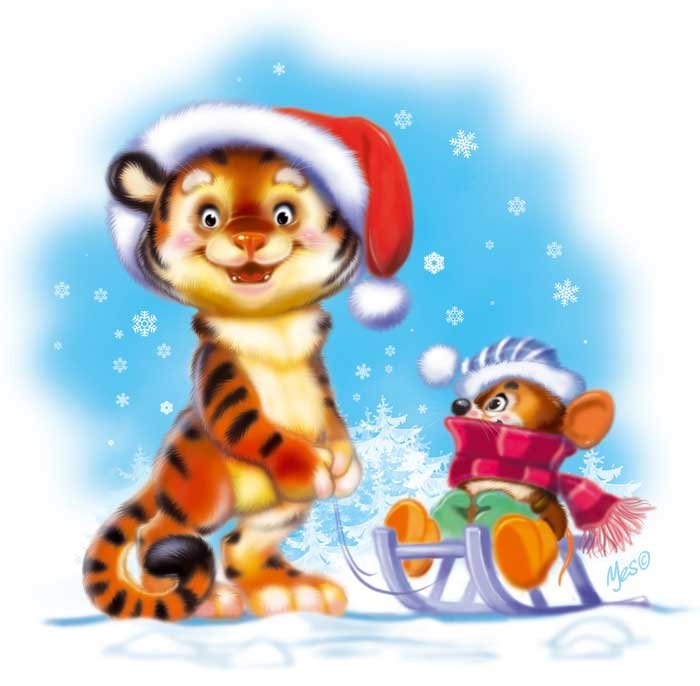 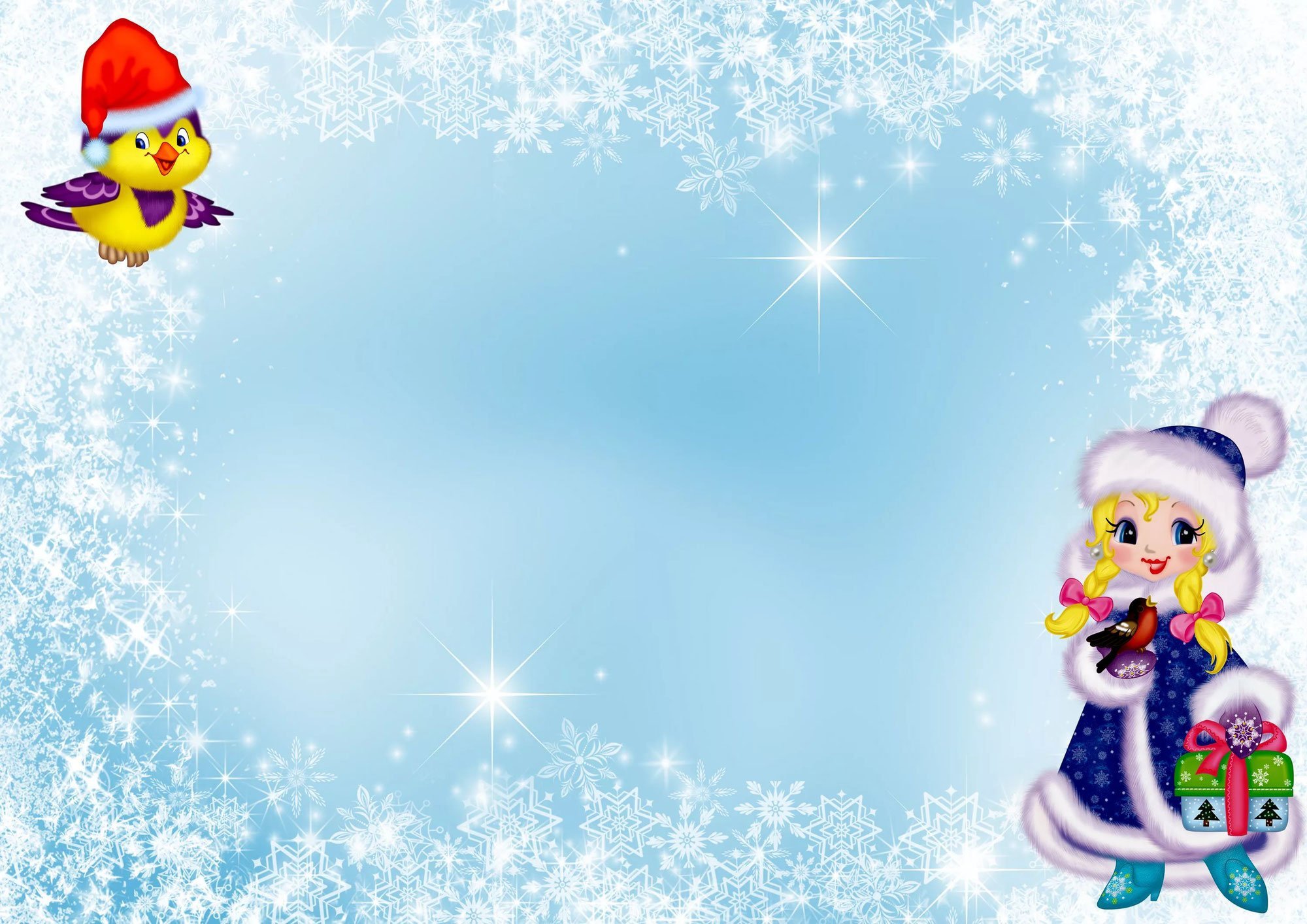 Зимушка-зима - это самое волшебное время года! Природа одевается в серебристо-голубой наряд, превращаясь в сказку. Поля и луга окутаны белым, пушистым покрывалом, а деревья одеты, словно в кружевные платья. Дома утопают в высоких сугробах, крыши домов покрыты голубыми шапками снега.Зимой мы отмечаем самые любимые и долгожданные праздники — Новый год и Рождество. Новогодний праздник всегда с нетерпением ждут взрослые и дети. В канун этого праздника была организована выставка – конкурс декоративно – прикладного творчества «Зимний вернисаж».
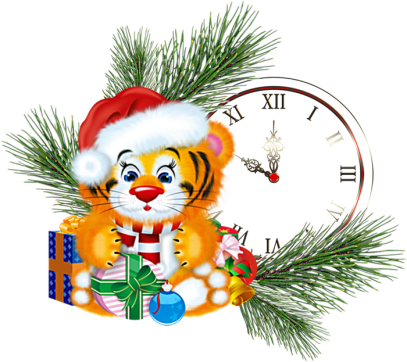 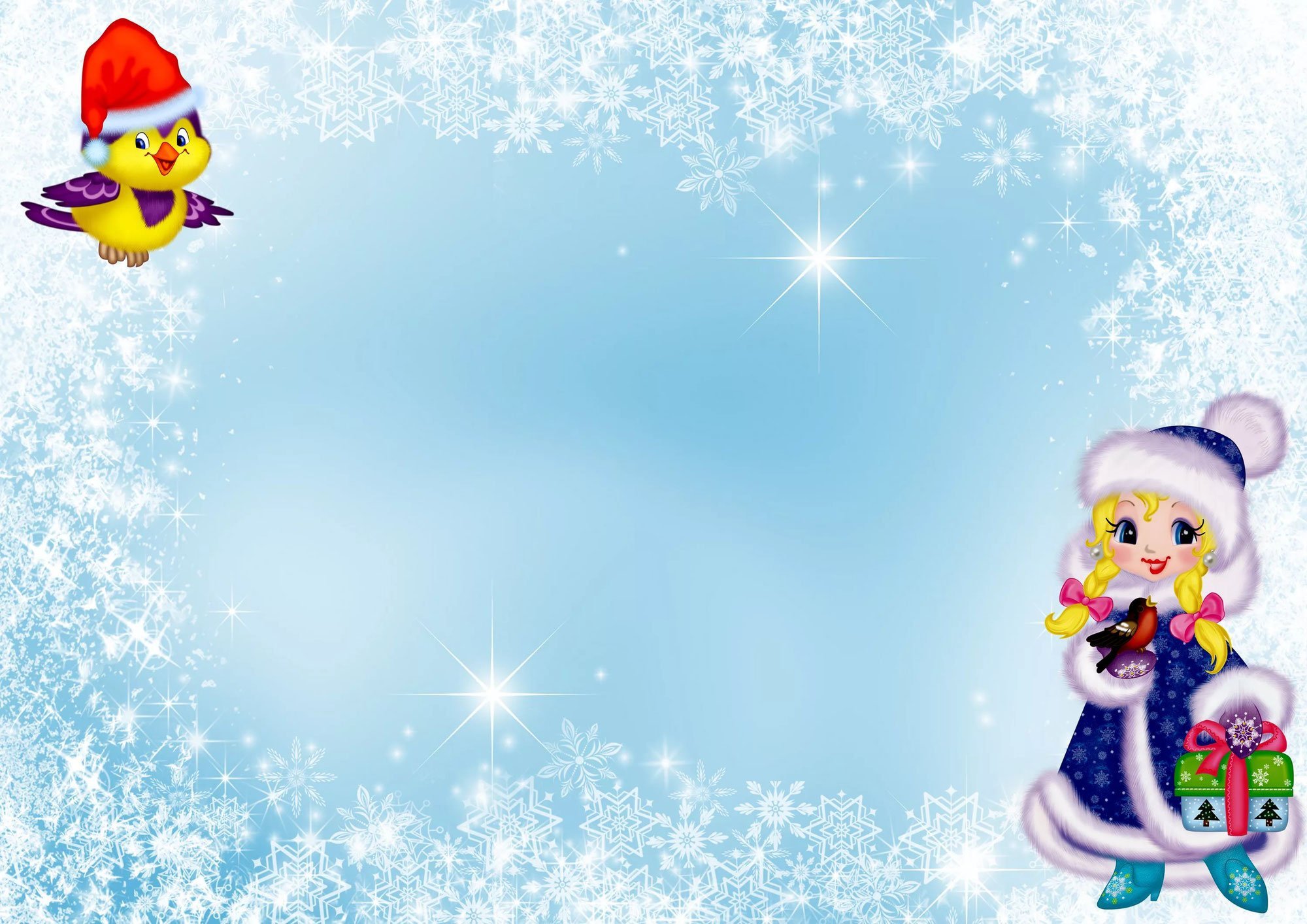 Цель конкурса - это создание условий для творческой активности всех участников, создание праздничной, волшебной новогодней атмосферы.Семьи дошкольников с удовольствием приняли участие в выставке. Дети и родители проявили творчество, фантазию и мастерство. Поделки поражали своей неповторимостью и яркостью. Разнообразен был и материал, который использовали для своих поделок дети и родители - бумага, вата, нитки, мишура.Дети выражали восторг, увидев среди множества поделок свою единственную, лучшую! Они рассказывали как вместе с мамой и папой мастерили свой шедевр.
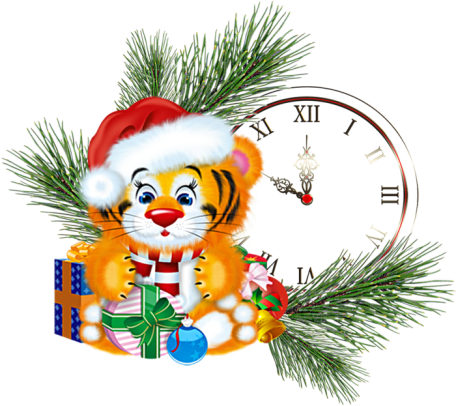 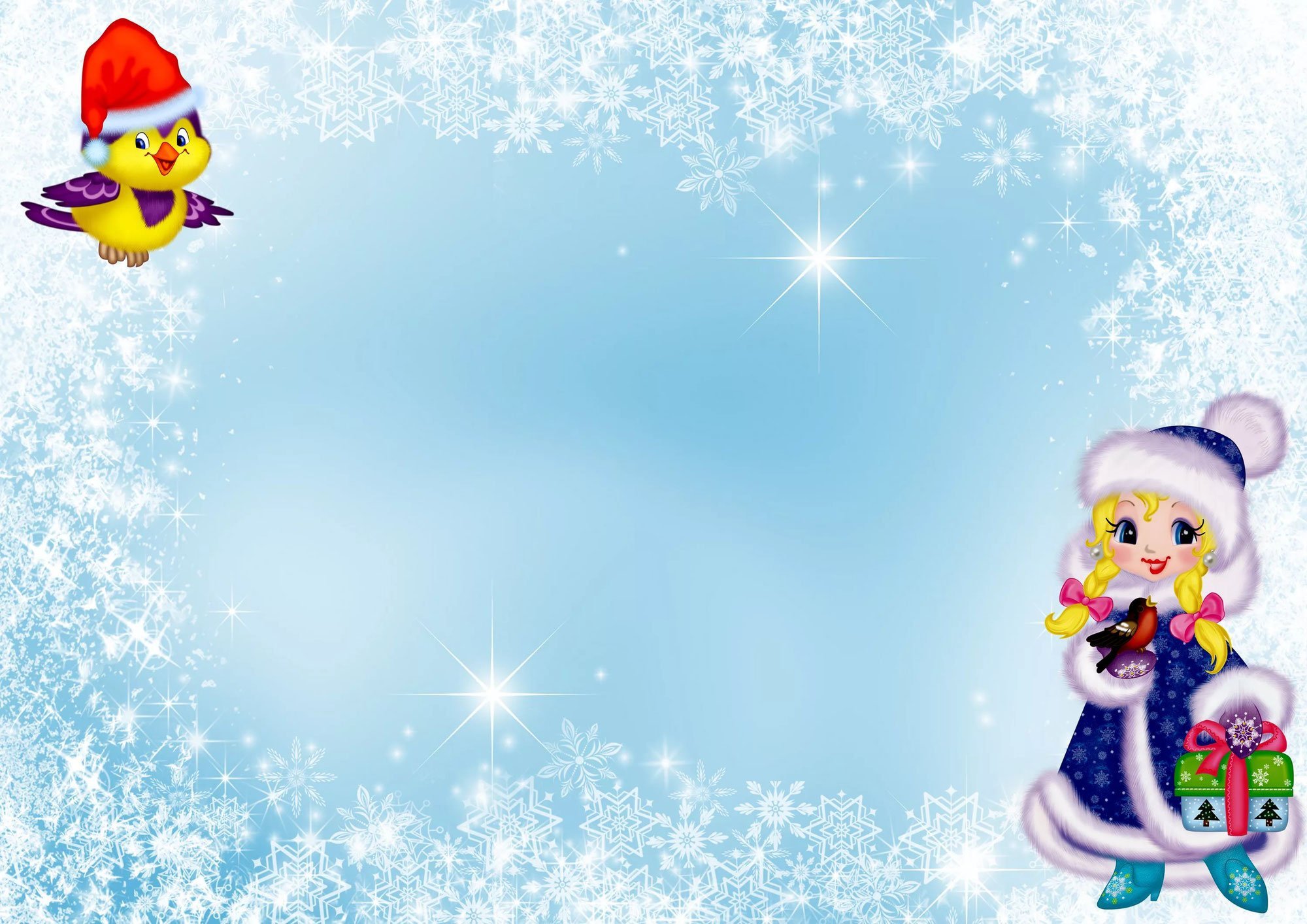 Тигр мягко и красивоОткрывает Новый год,Он несет достаток, счастье,Избавление от невзгод.Пусть для вас он добрым будет,Понапрасну не рычит,Воплощение всех желанийПолосатый посулит.Жить желаю вам с ним дружно,И печалей год не знать,В общем, радоваться жизни,Богатеть и процветать.
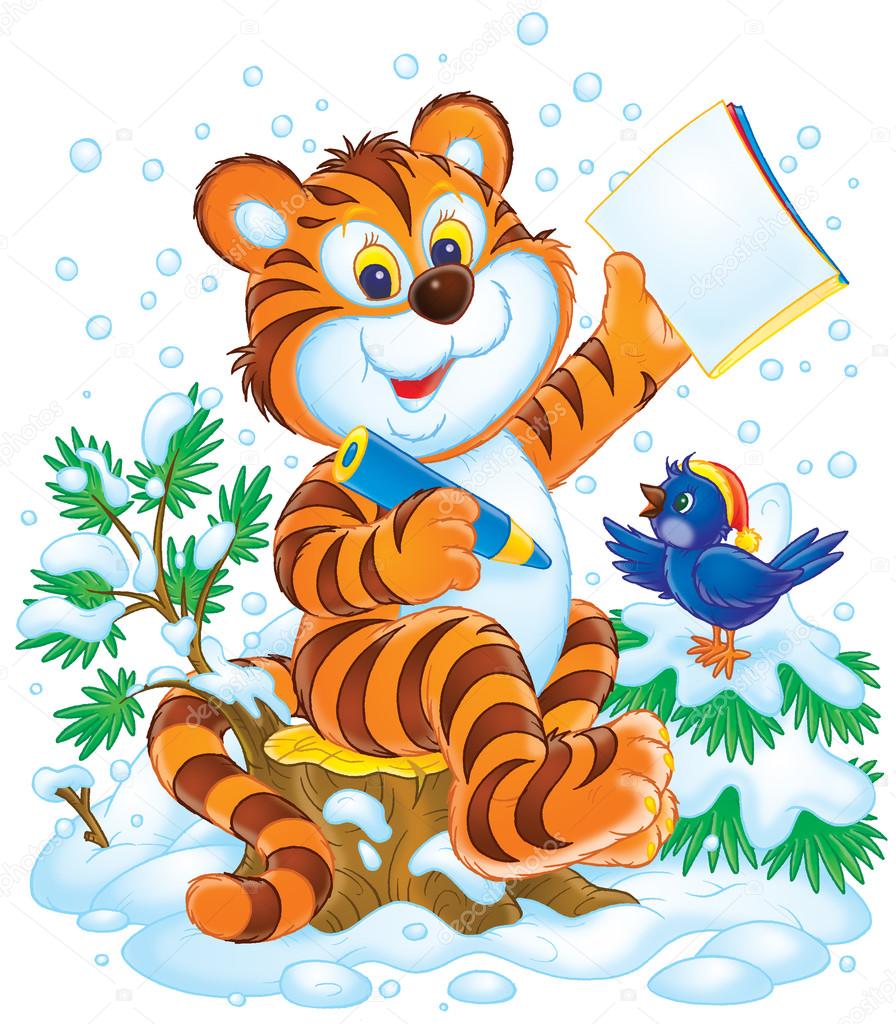 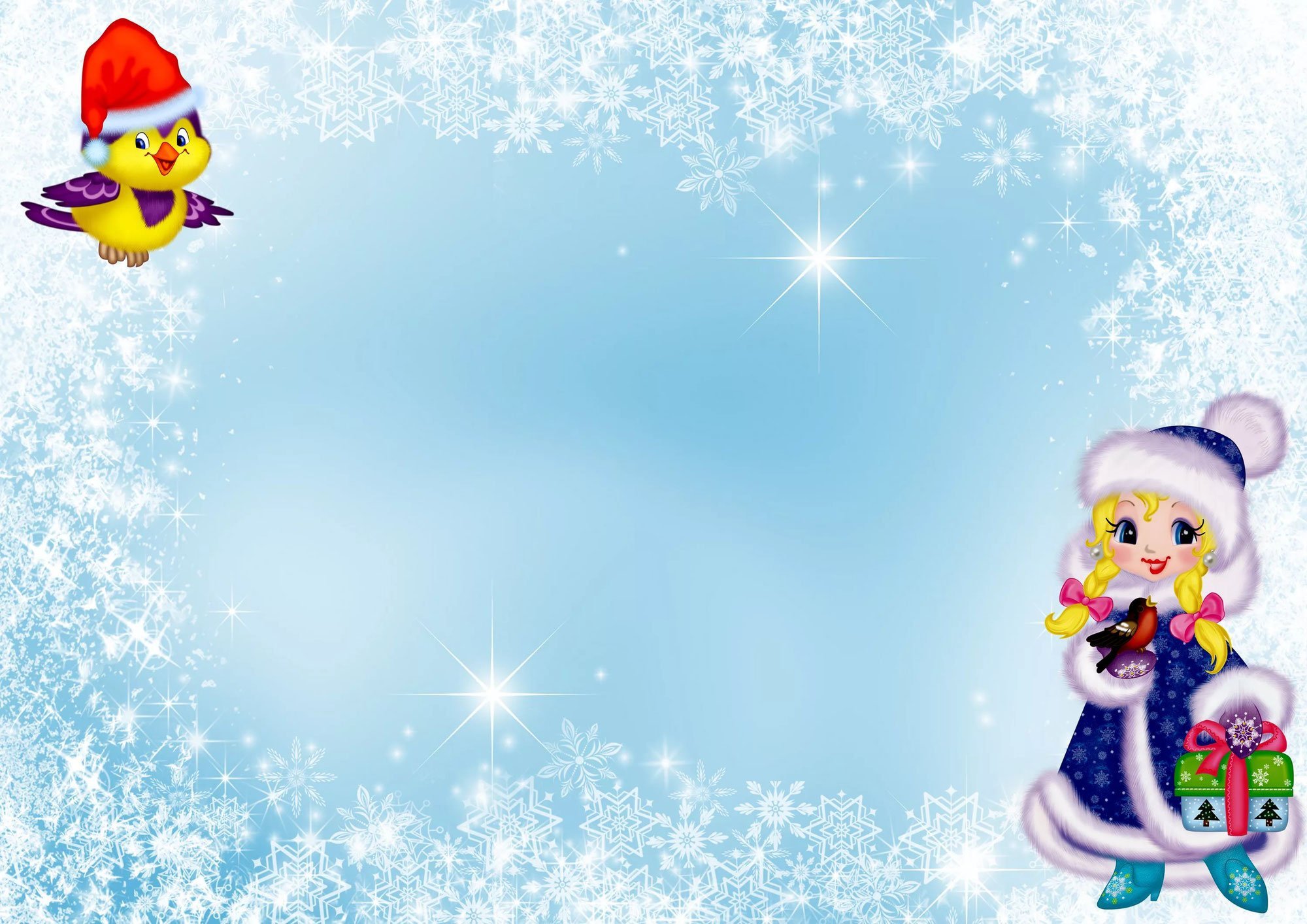 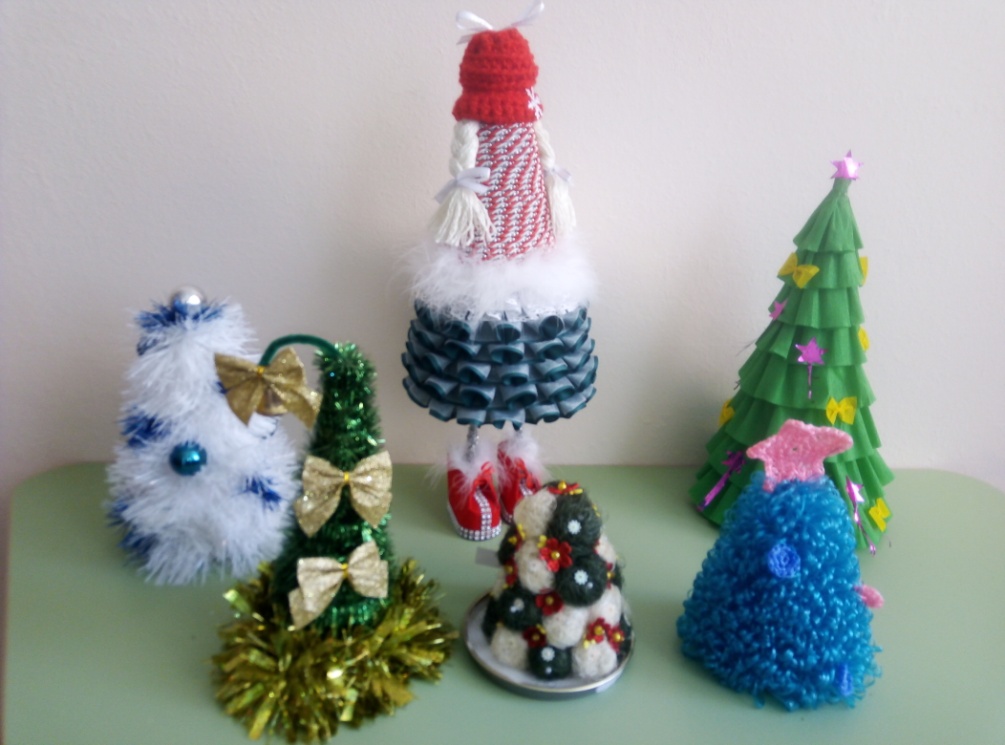 Елка наряжается –Праздник приближается.Новый год у ворот,Ребятишек елка ждет.
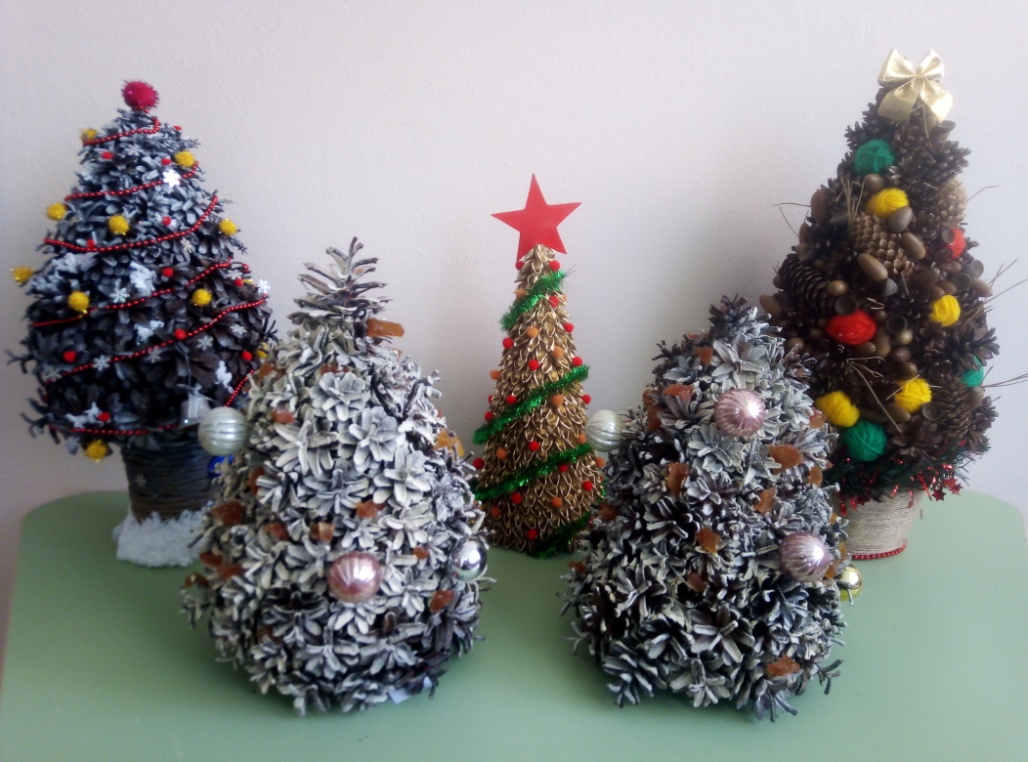 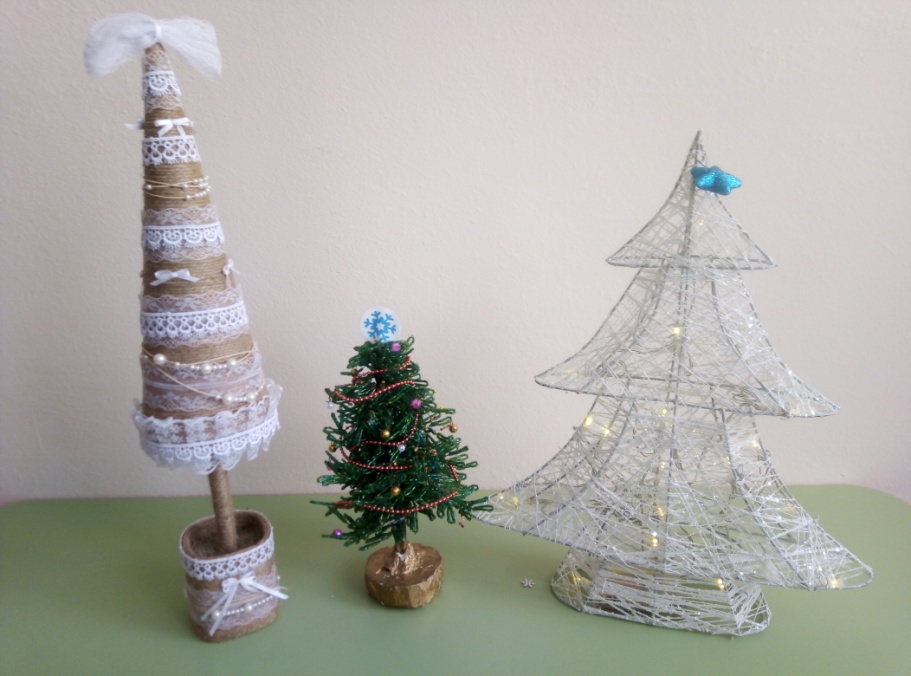 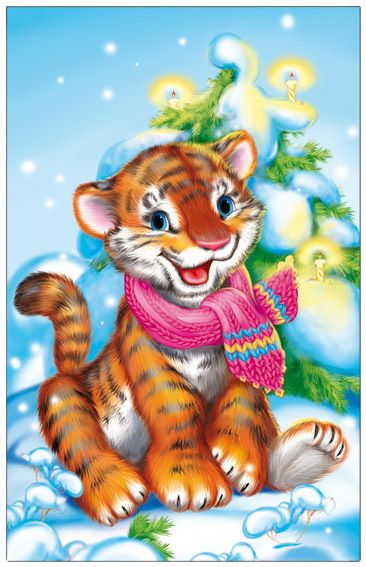 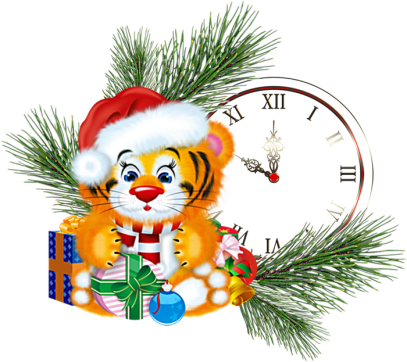 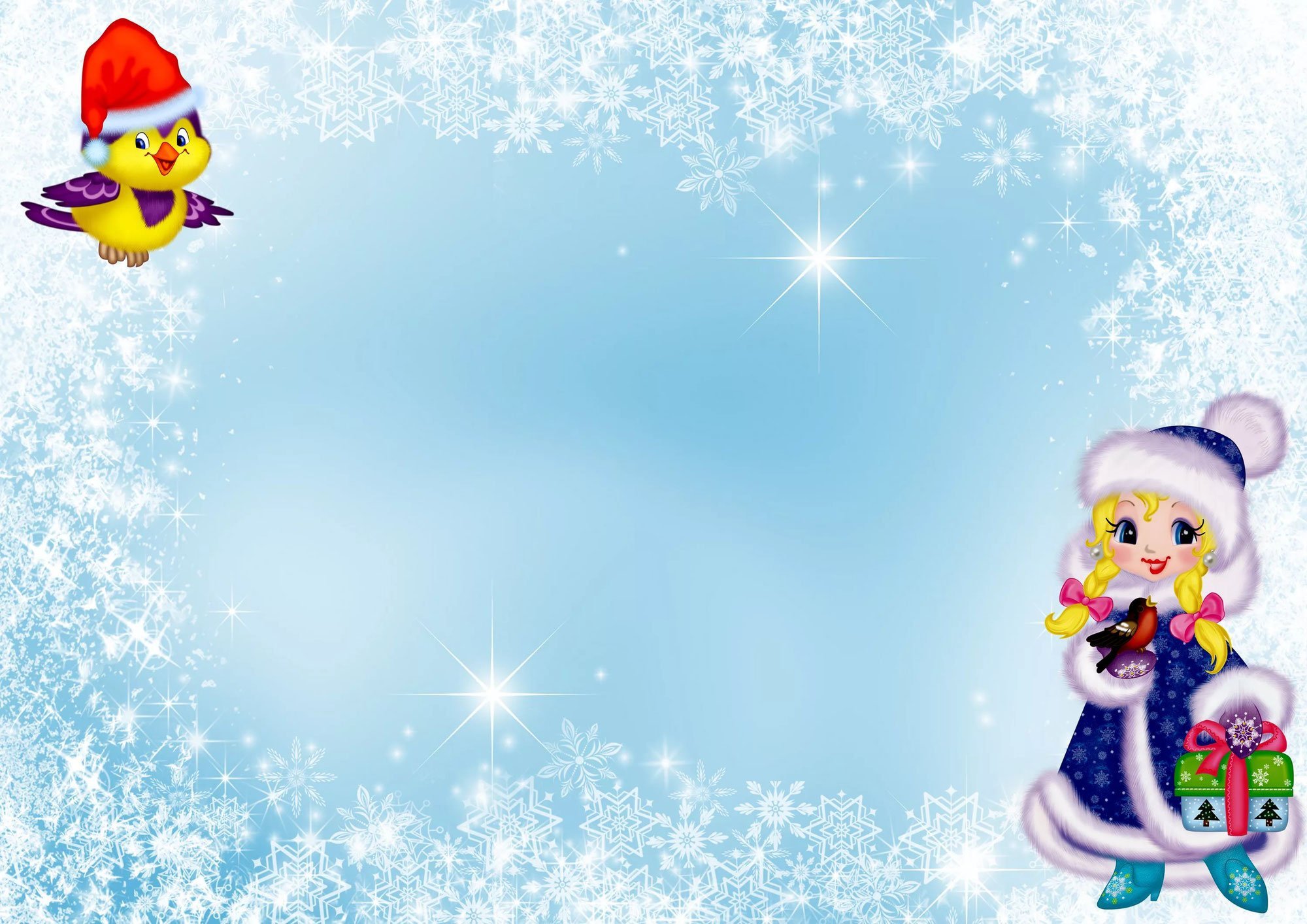 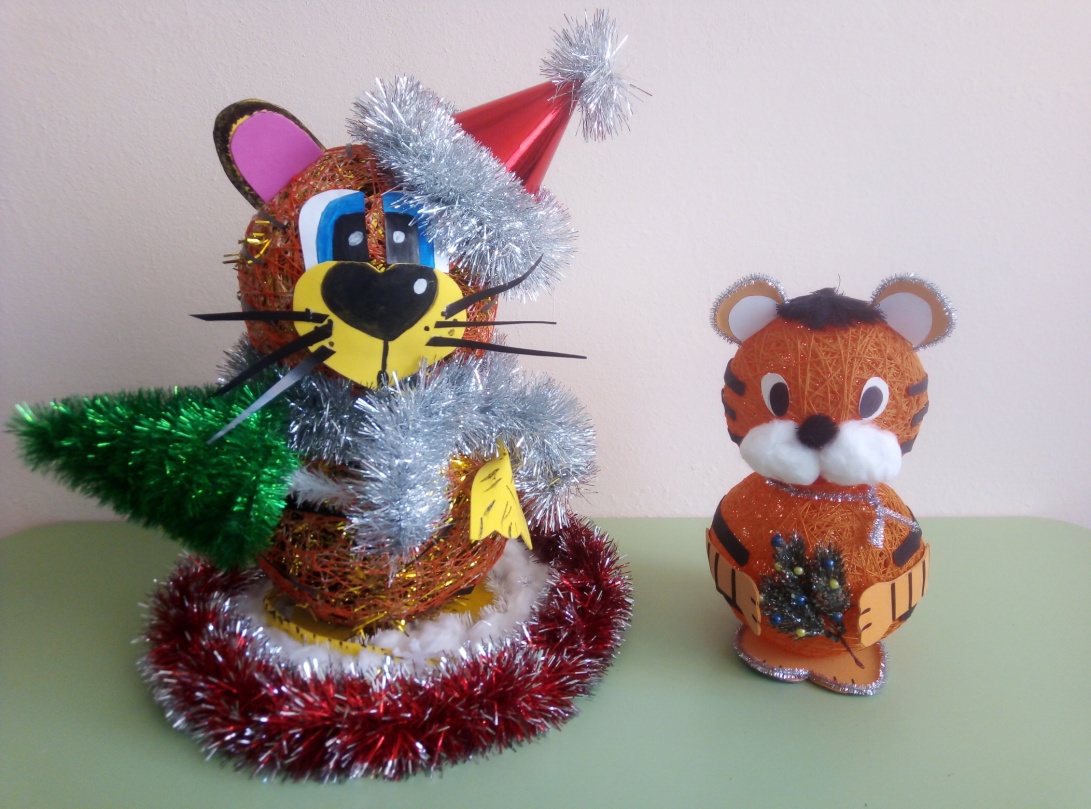 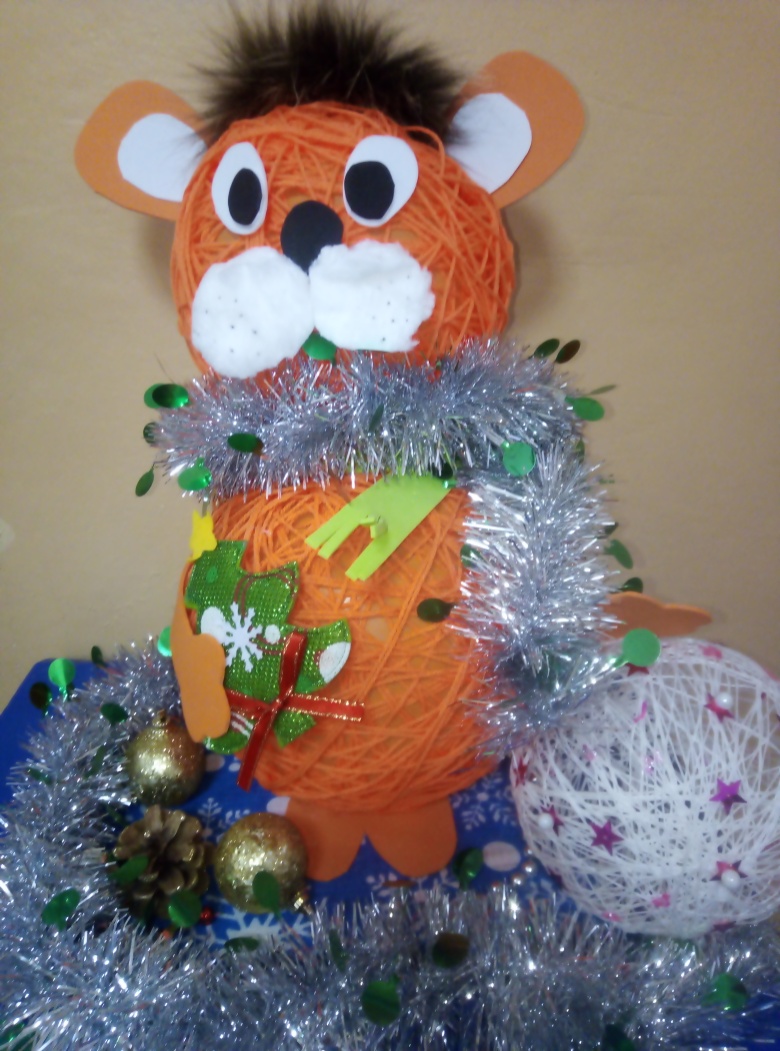 Символ года — полосатый,Умный, сильный и мохнатый,Тигр в гости к нам спешит,Рады все и от души:Тигр с подарками для всех,Всем — удача и успех!
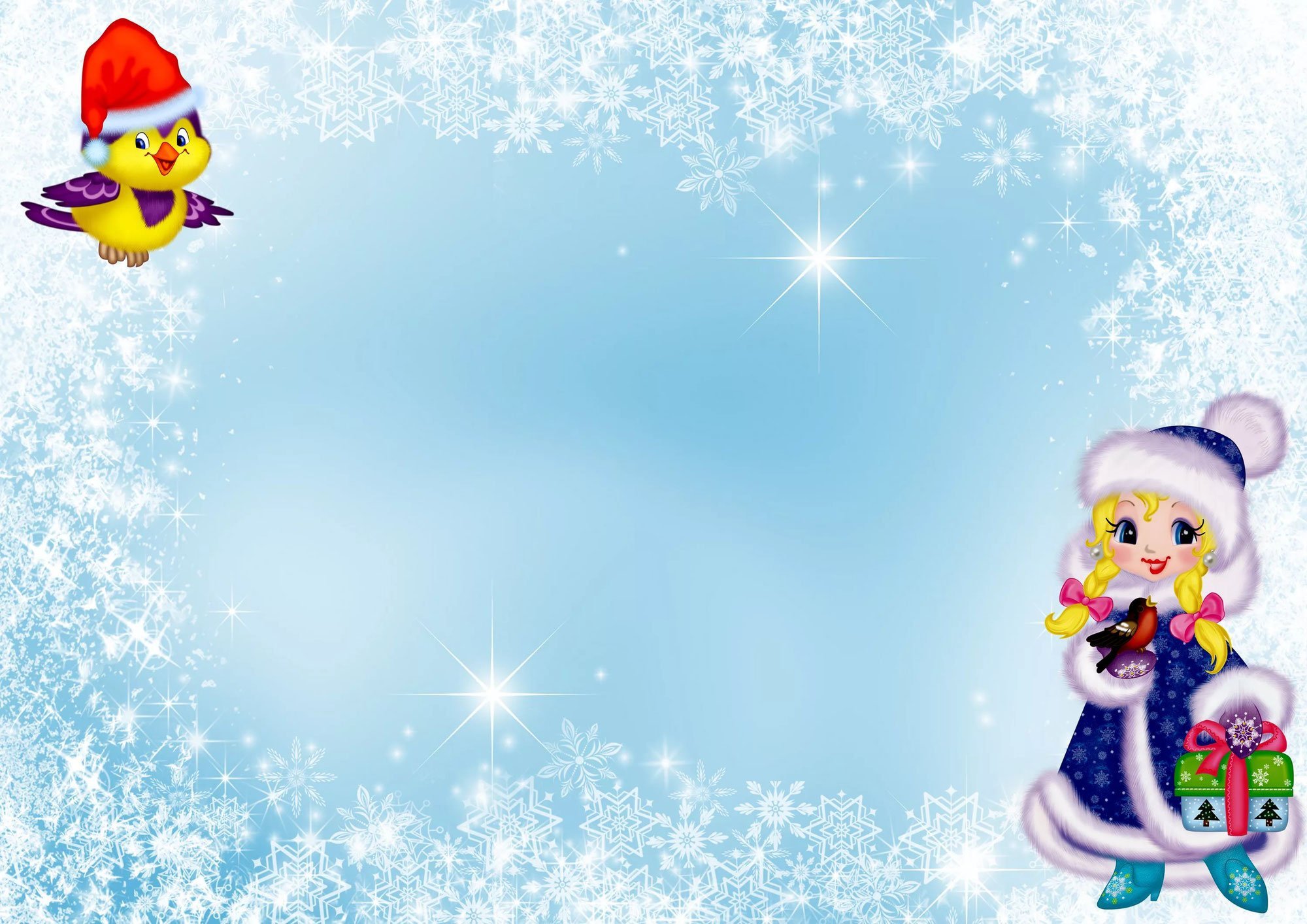 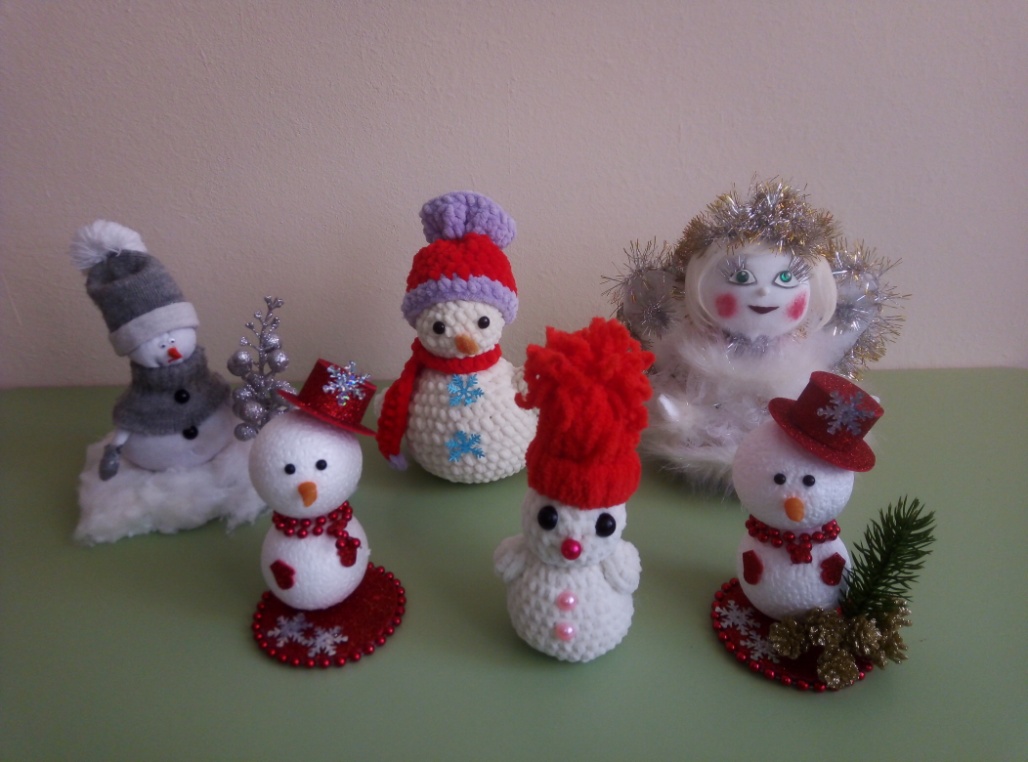 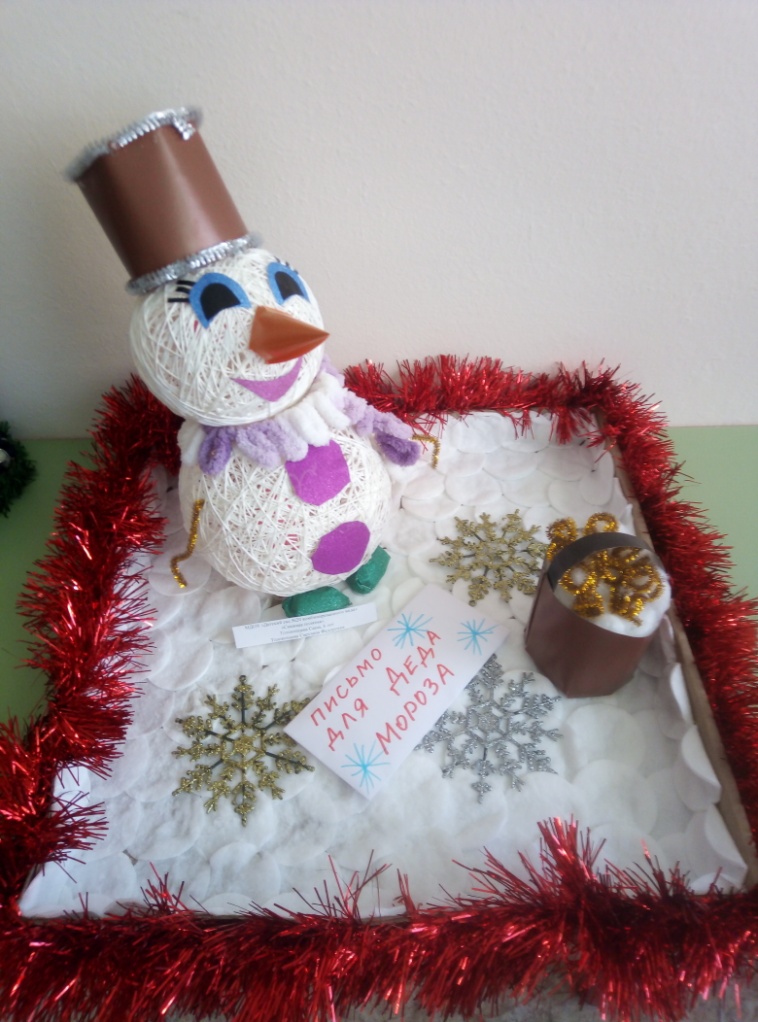 Что стоишь и ждёшь, дружок:
Ком, комочек и комок?
Угли — глазки, нос — морковка,
И метёлку держишь ловко.
Мне прекрасно здесь стоится,
В двери Новый год стучится,
Дедушка Мороз и вьюга
Лепят для меня подругу.
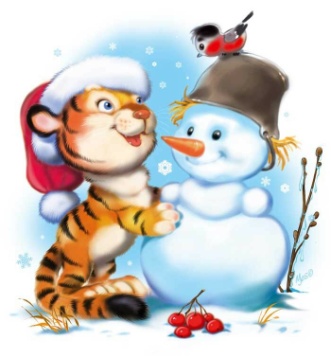 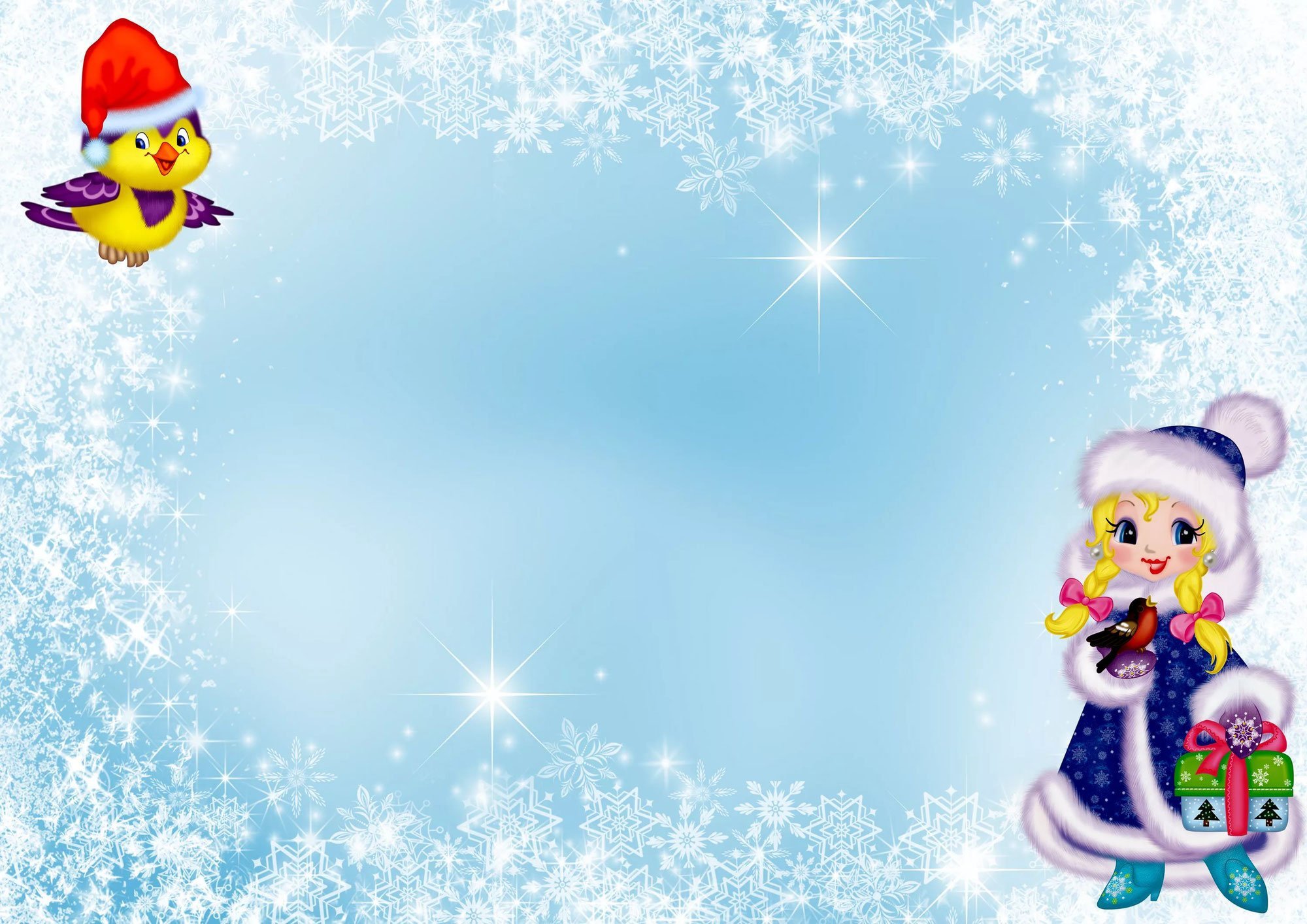 Новогодние игрушки:Дождик, лампочки, шары,Леденцы, снежок, хлопушки,Звезды, разные дары,Шоколадные конфеты,Петушков и мармеладРазместили в елке где-то —Это ж просто детский сад!
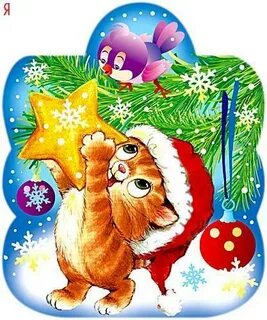 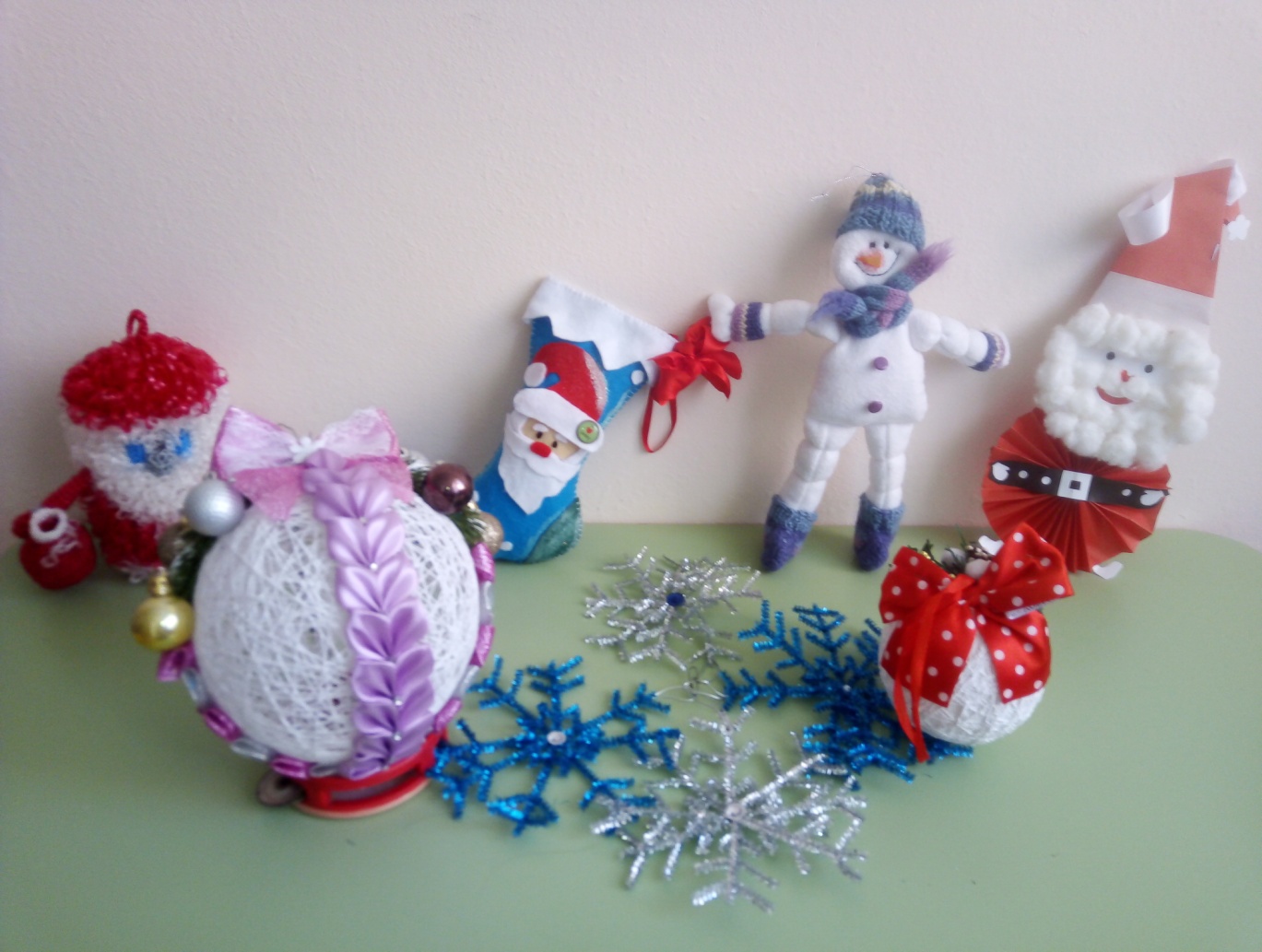 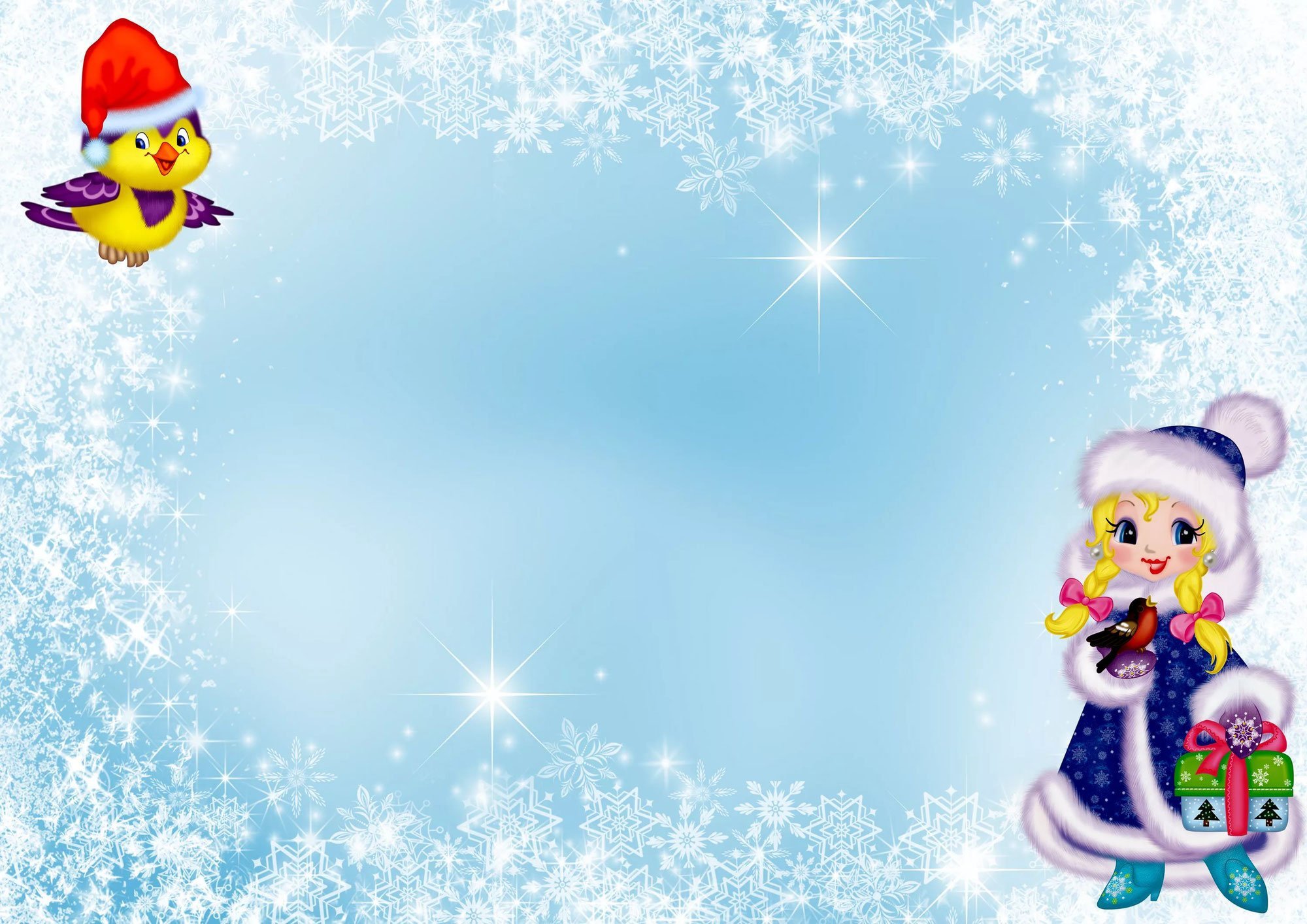 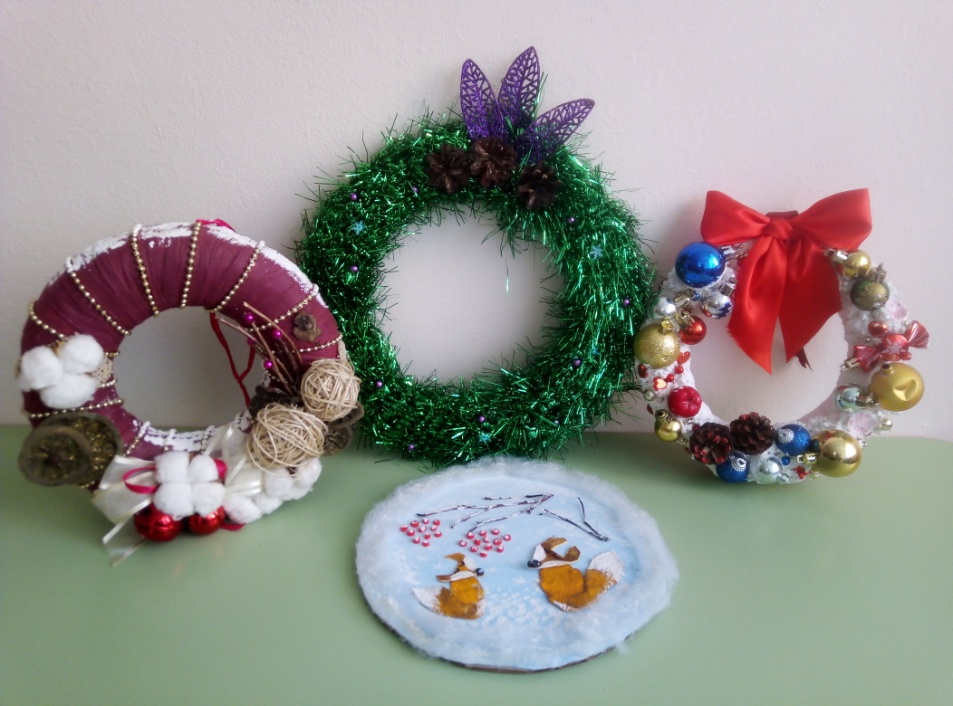 Плетёт Судьба для каждого венок 
Из радости, сомнений и ошибок, 
Из бесконечно - непростых дорог, Открытий важных, грусти и улыбок. Вплетает еловые ветки
Из нежности, добра и откровений,
 И золотые бусы.
Непроходящих вечно сожалений.
Для каждого венок неповторим, 
Не вплетено ни ветки в нём напрасно, 
Он уникален и всего один... 
И это, без сомнения, прекрасно!
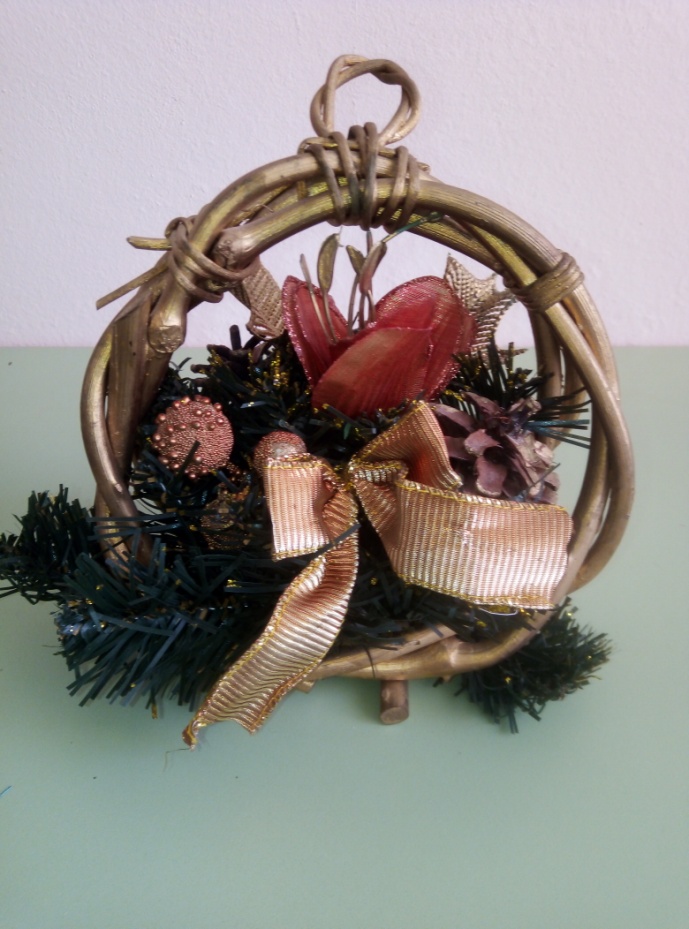 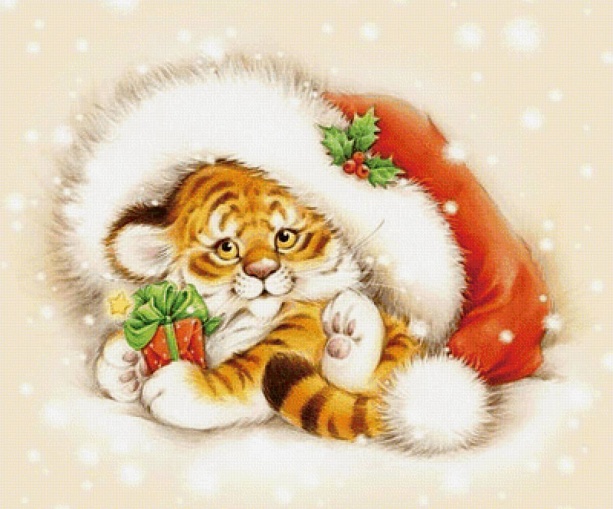 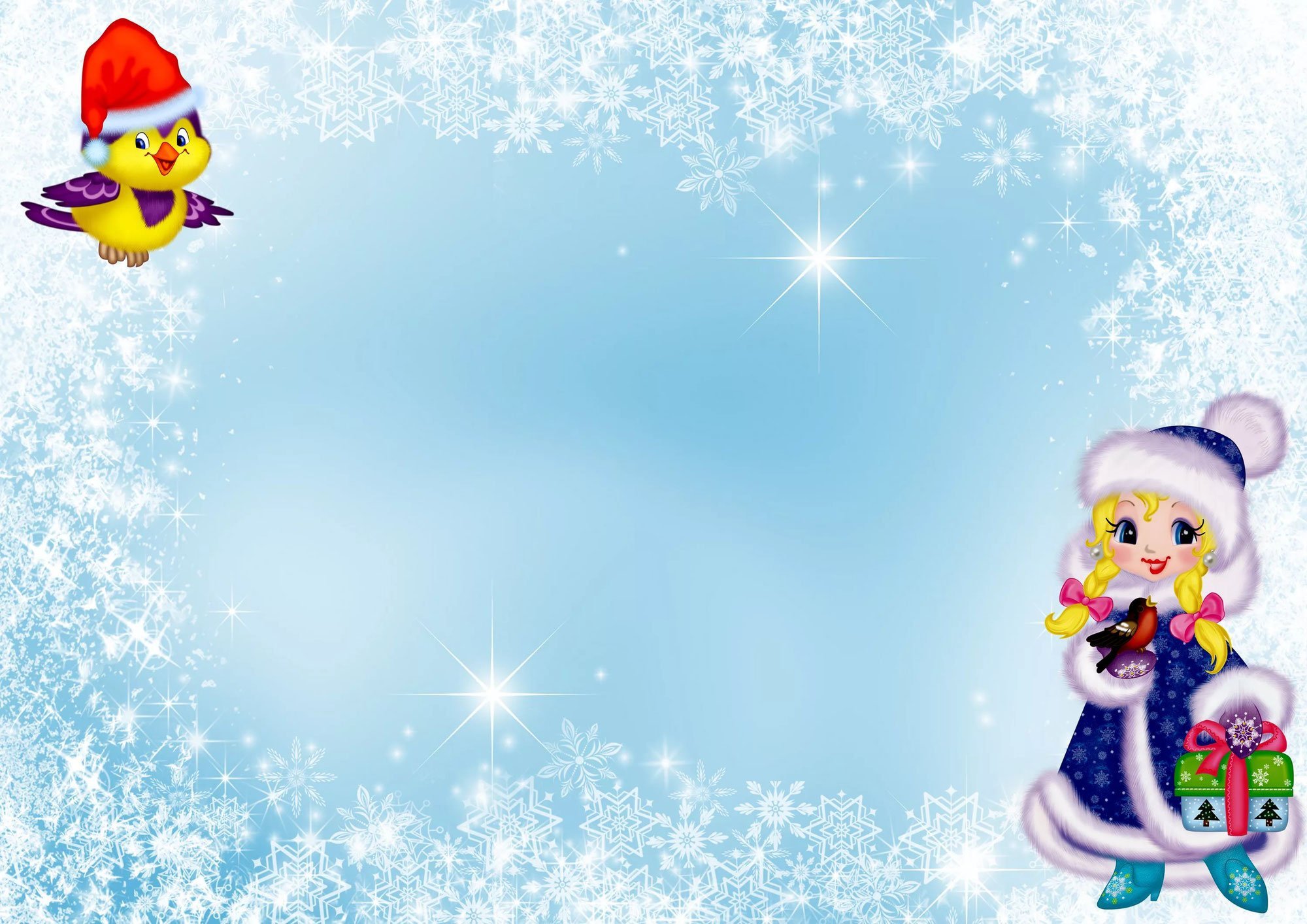 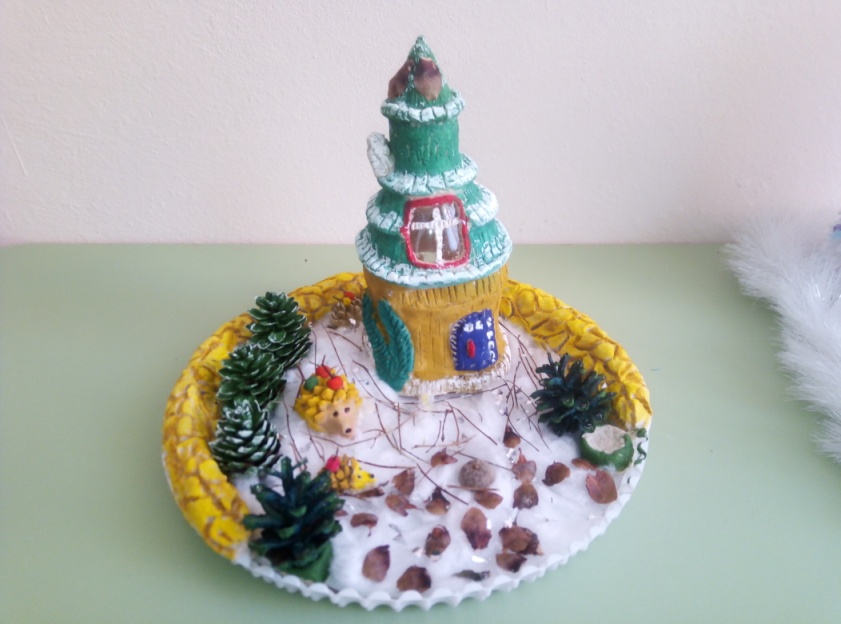 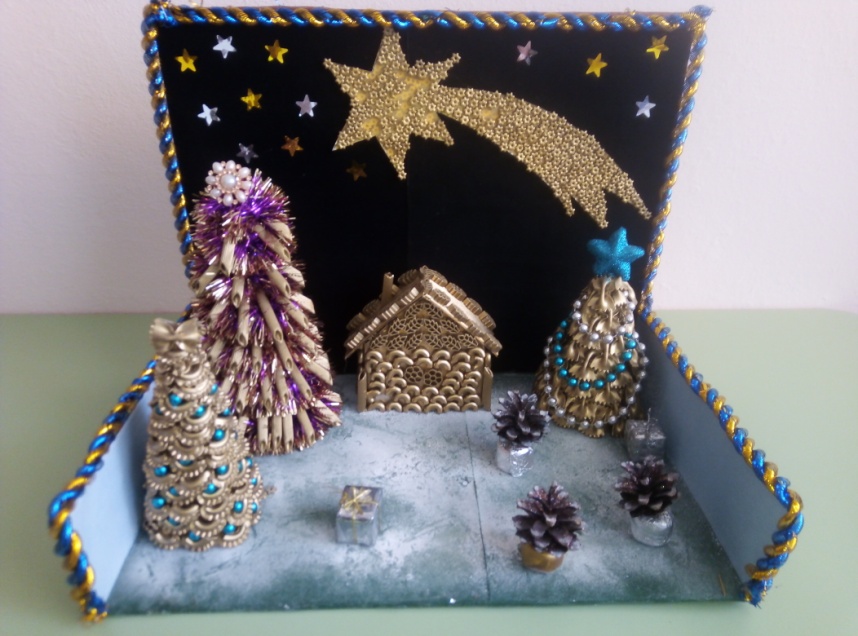 На окошках, Дед Мороз, Разбросай хрустальных роз 
Легкие виденья, 
Хитрые сплетенья. 
Ты, метелица, чуди, 
Хороводы заводи, 
Взвейся вихрем белым 
В поле поседелом!
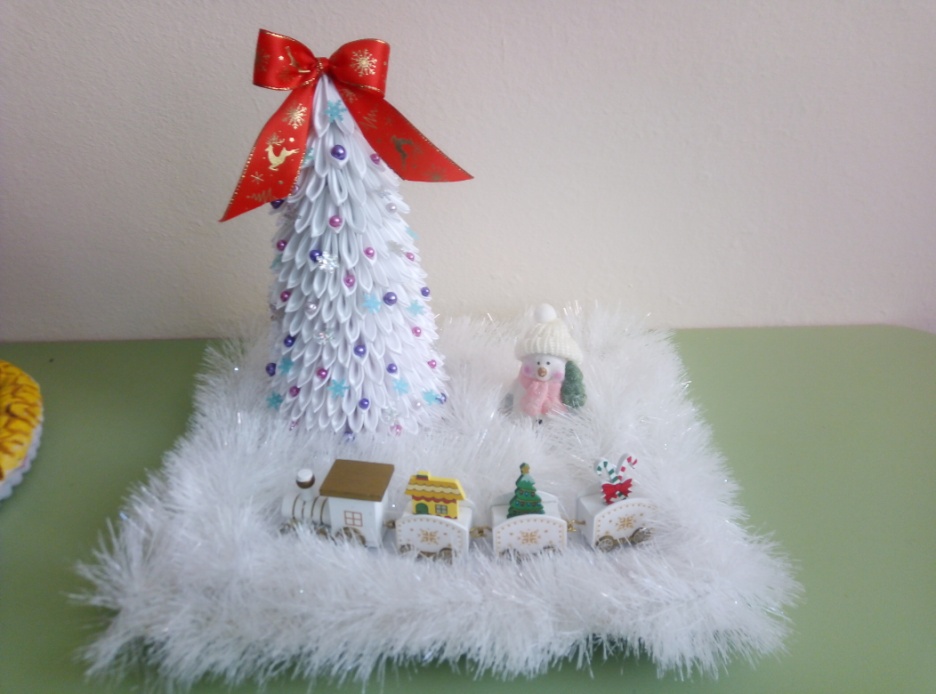 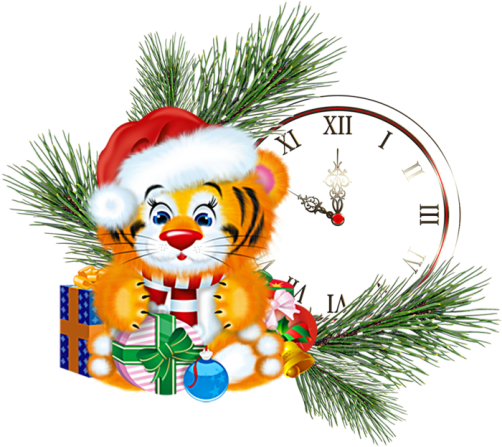 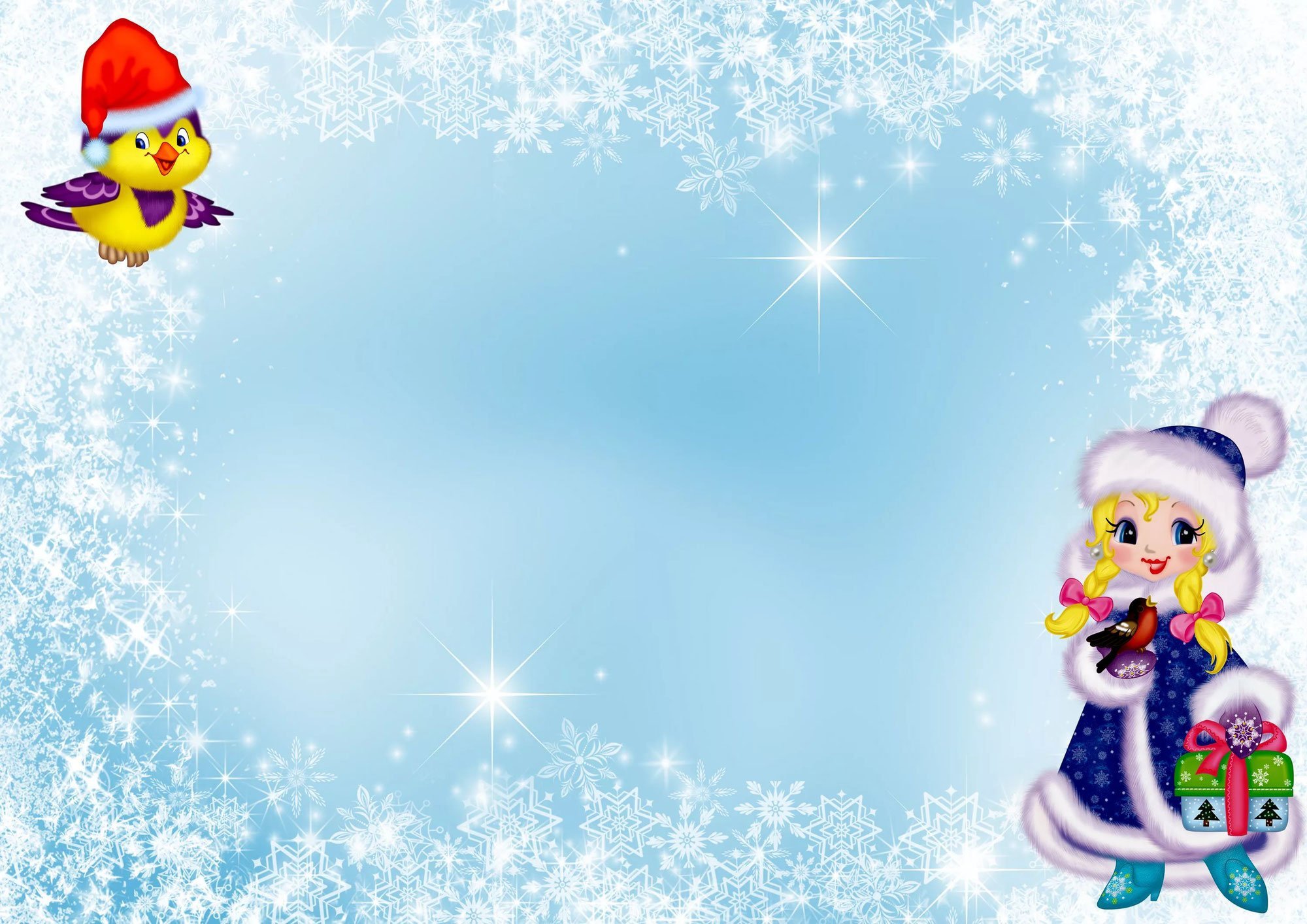 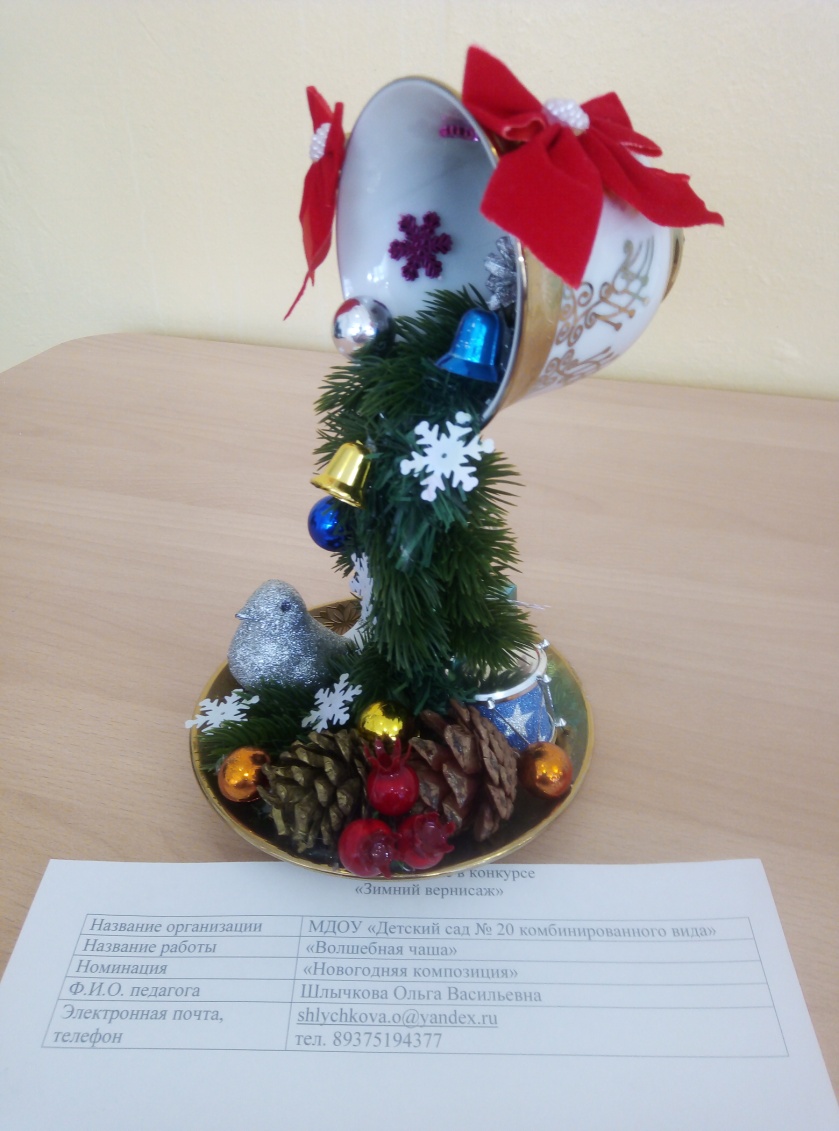 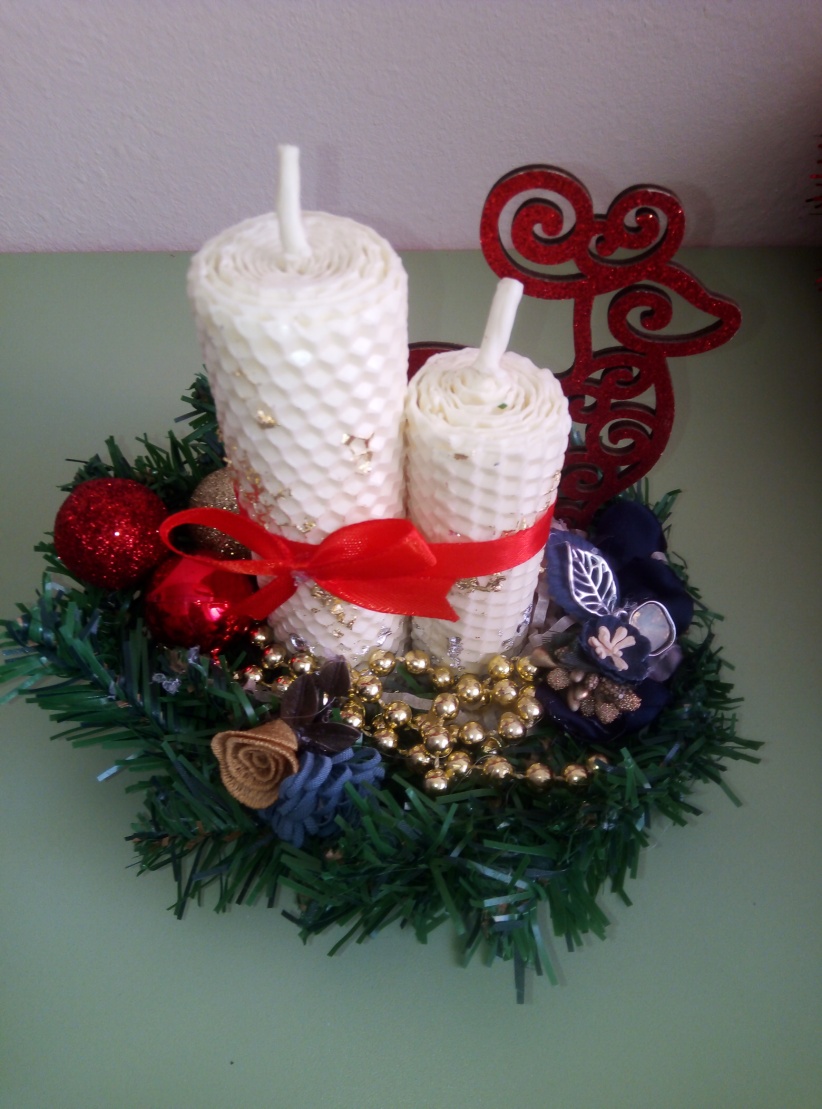 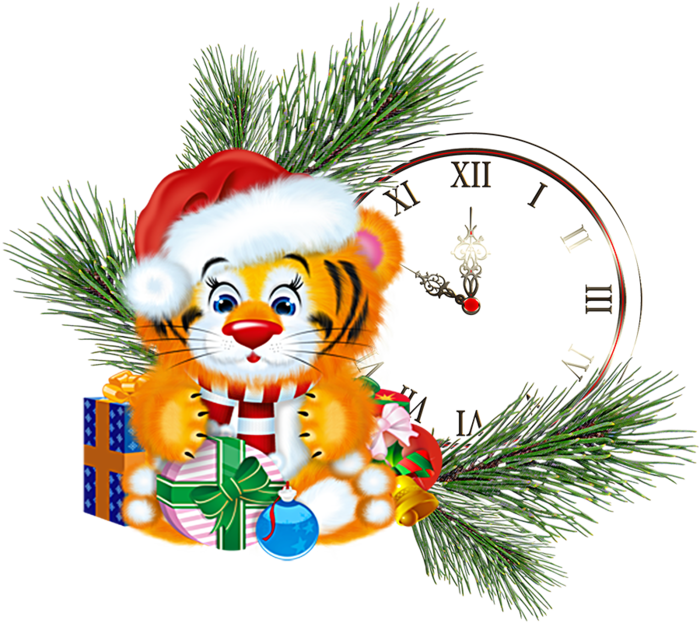 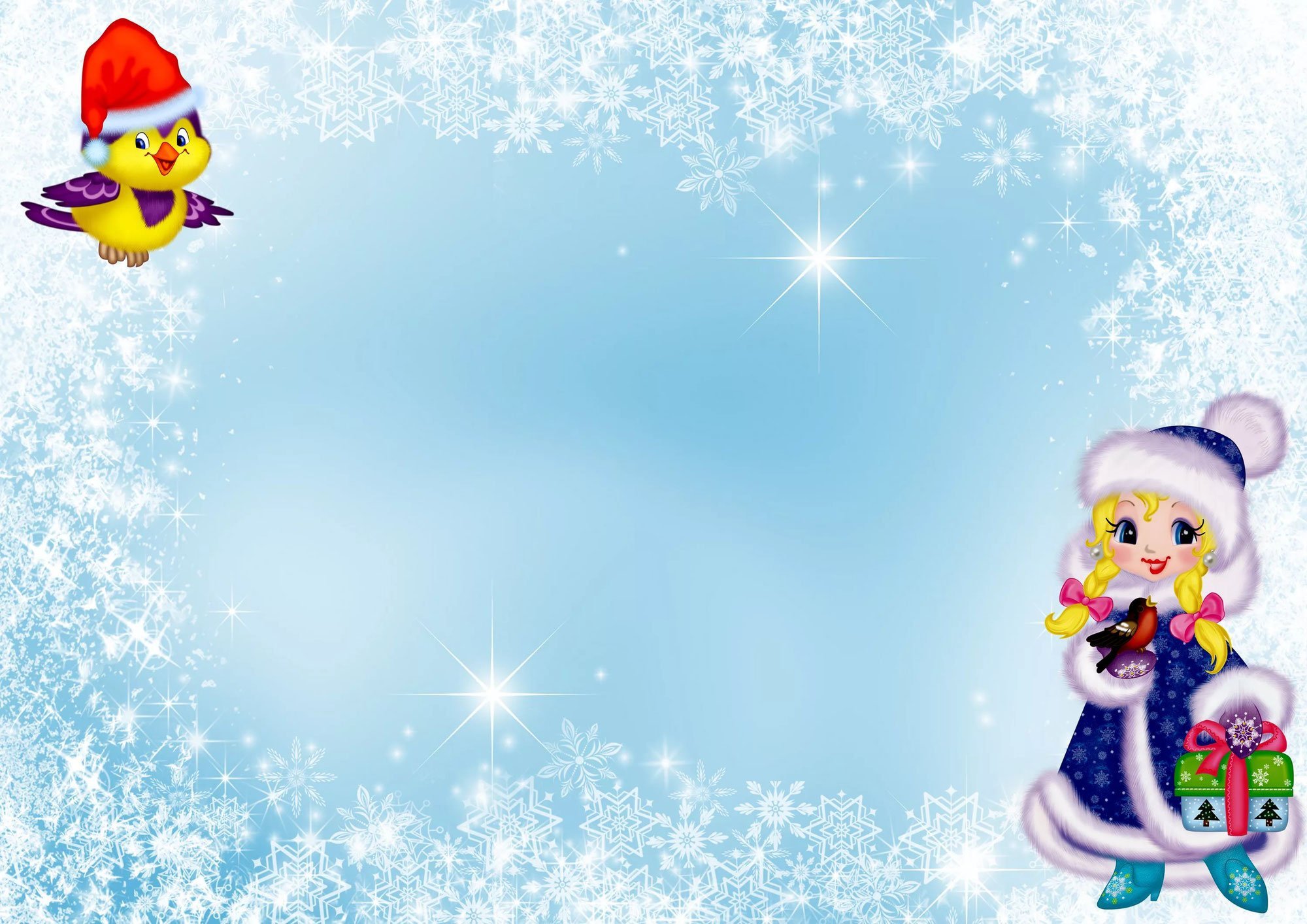 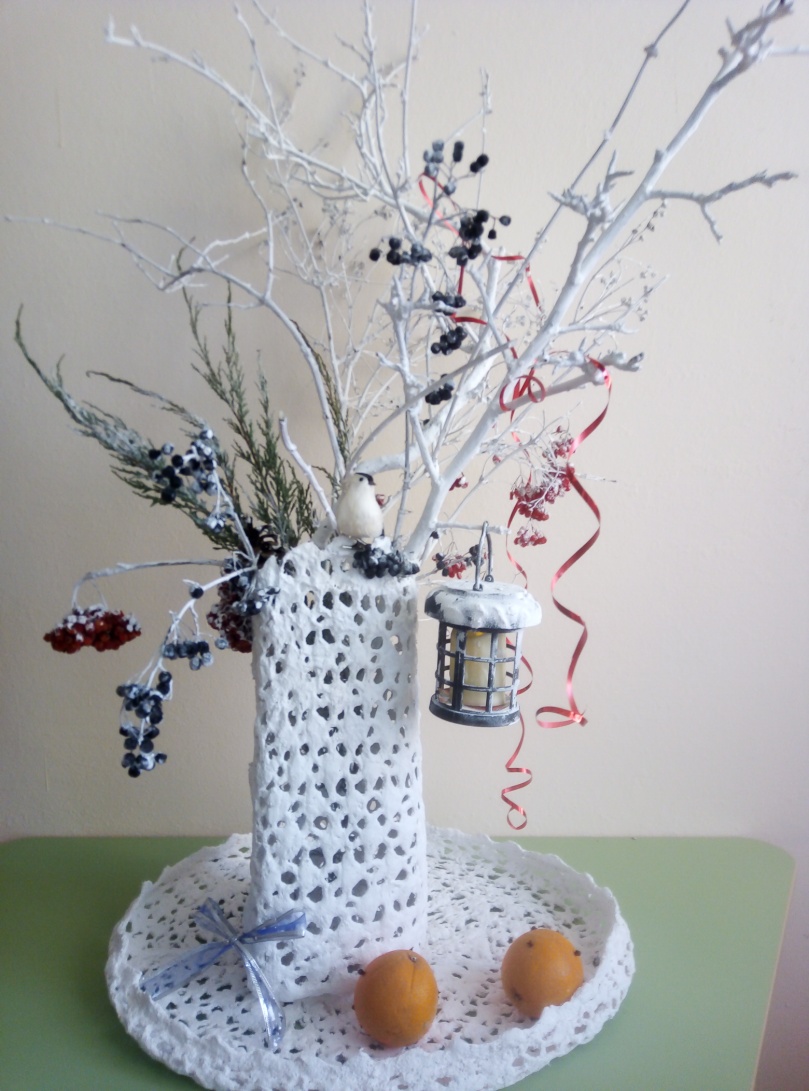 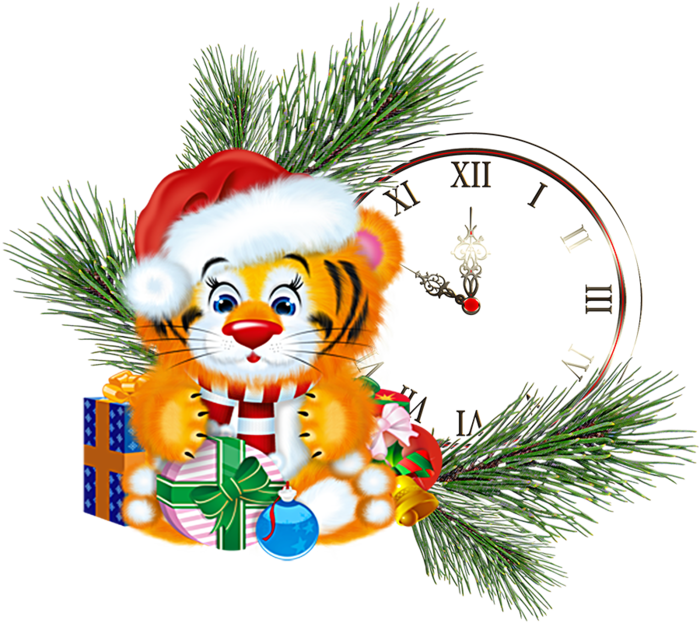 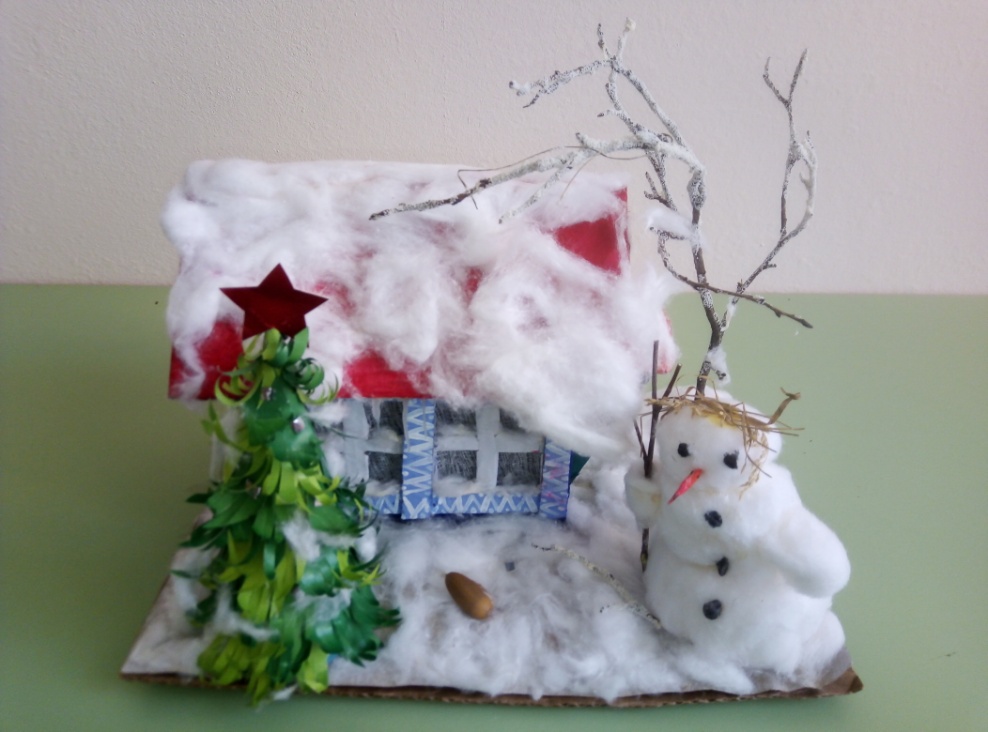 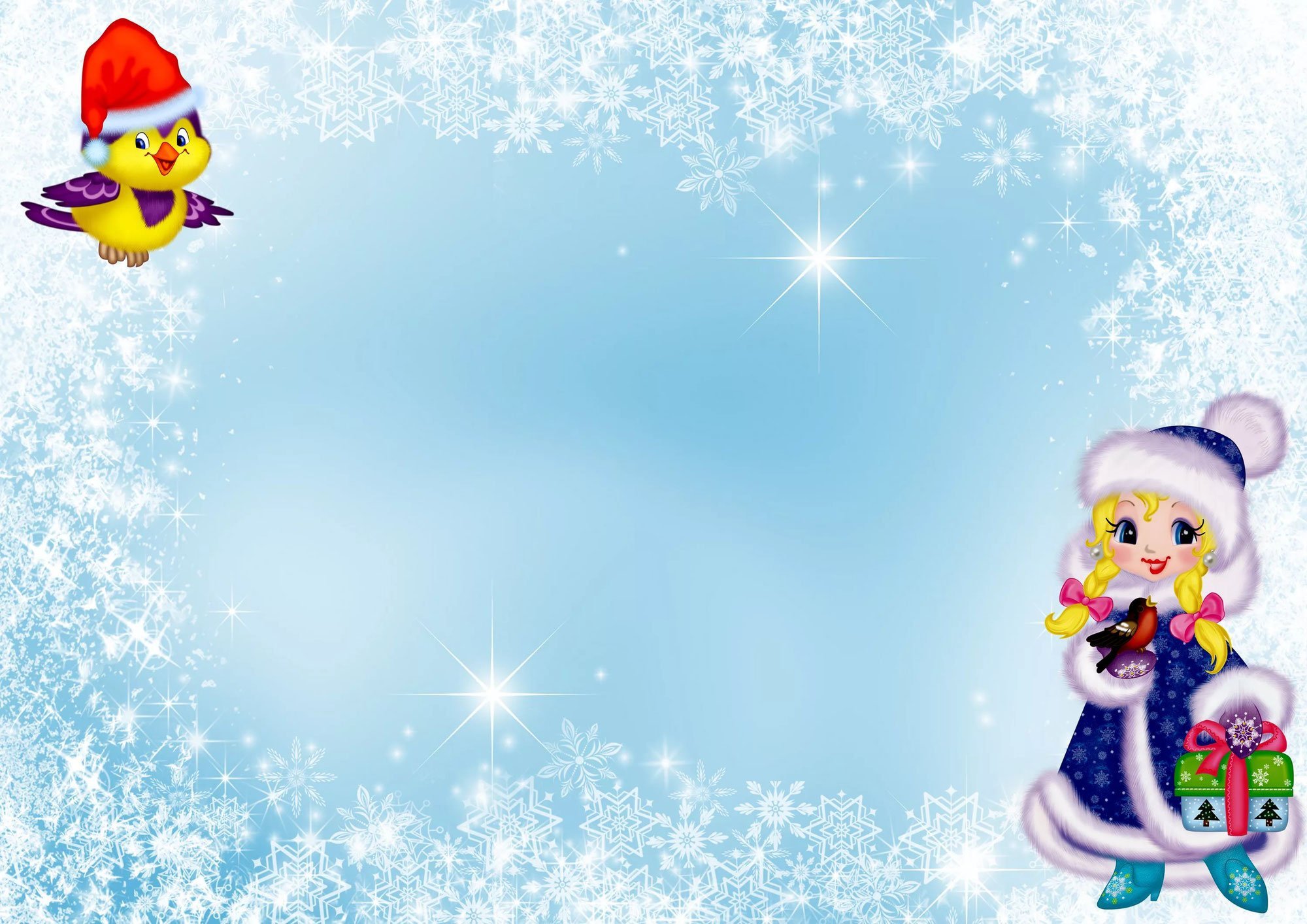 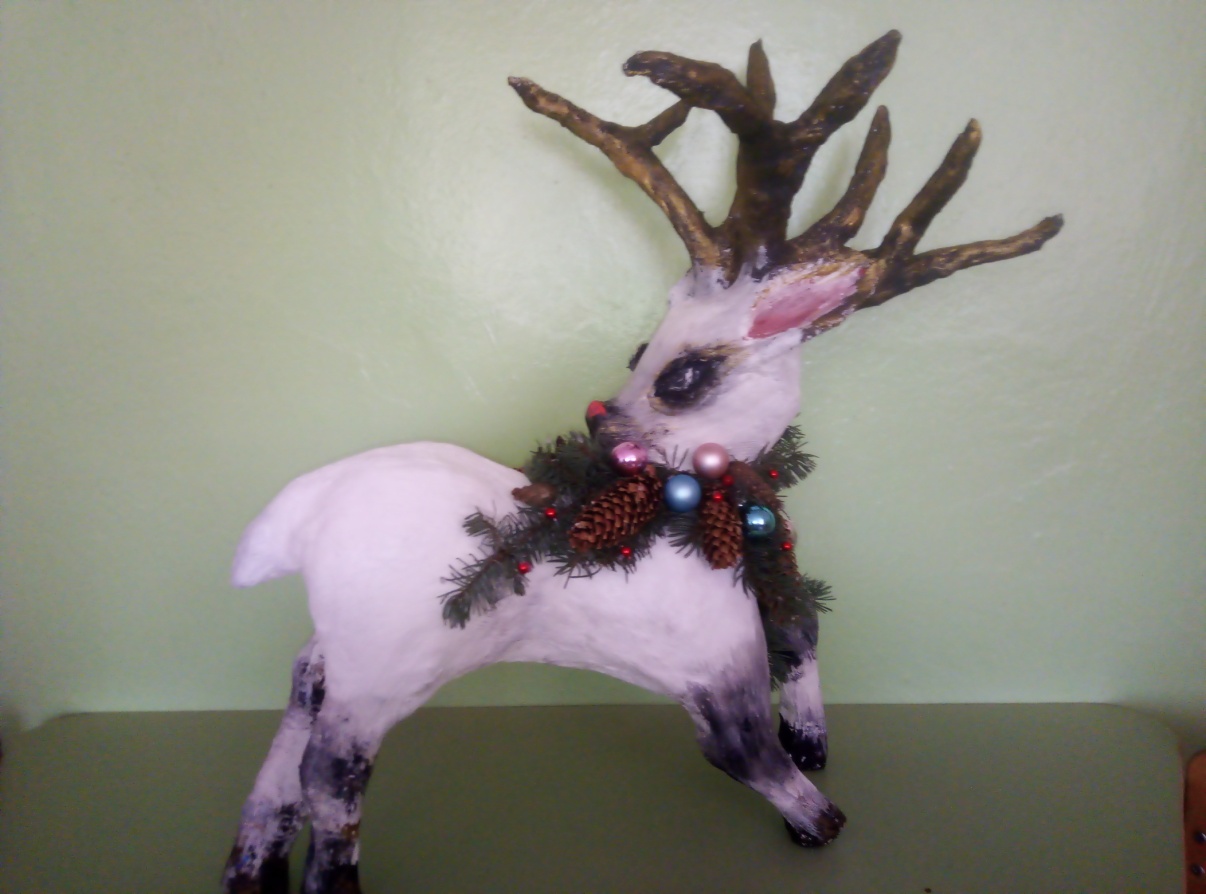 «Олень — ветвистые рога,Куда ты мчишь, зовешь куда?Где Бог — свидетель, зверь-скакунИ леса шум…Не уноси прекрасных ног,Я не охотник, не стрелок.Мой зверь лесной, мой добрый зверь,Постой, поверь…И он ответил: — Не могу,Я все волнуюсь, все бегу
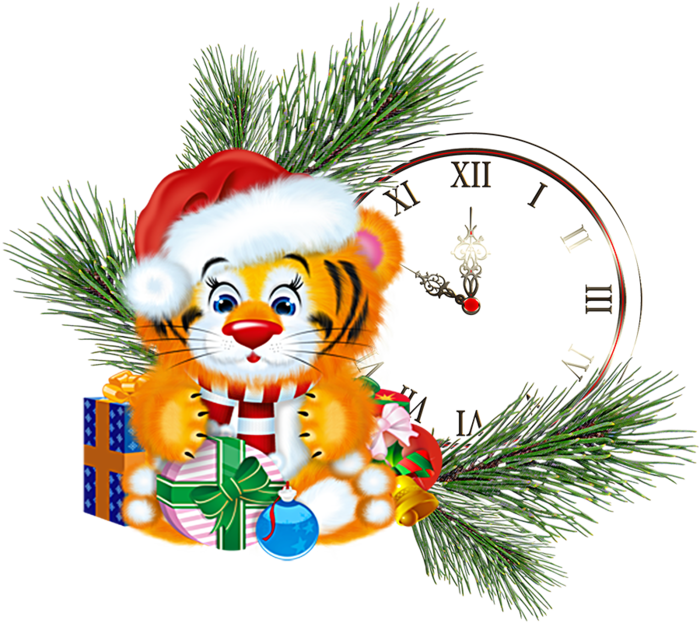 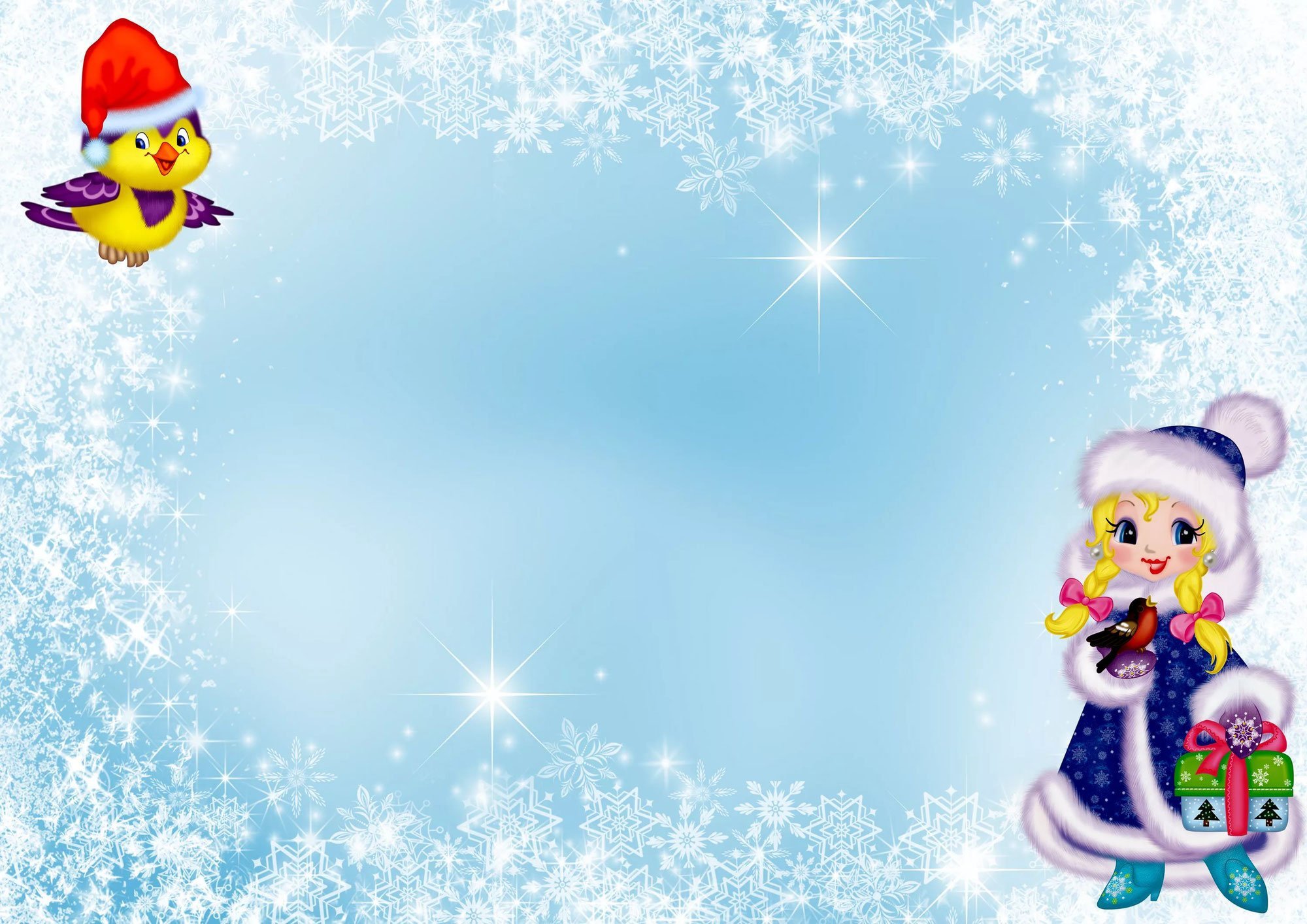 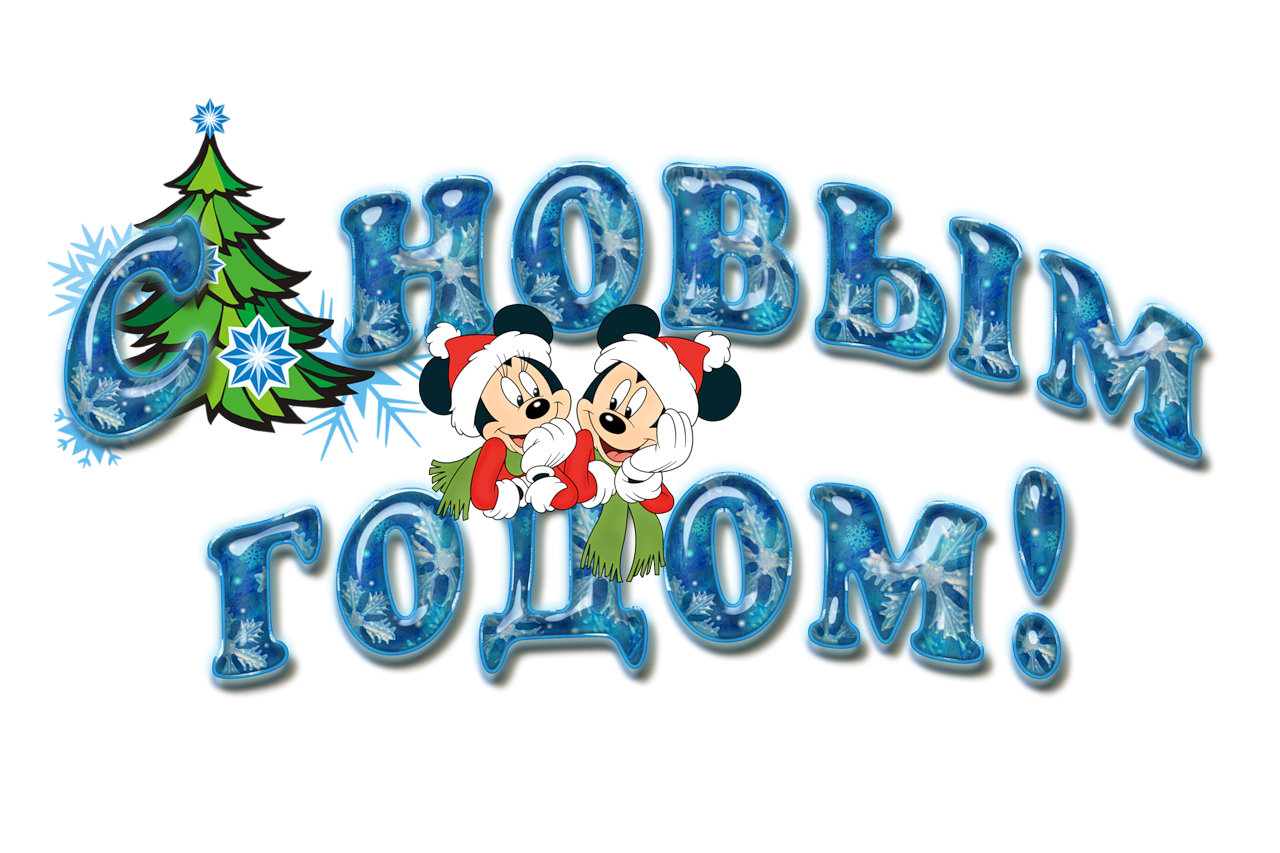 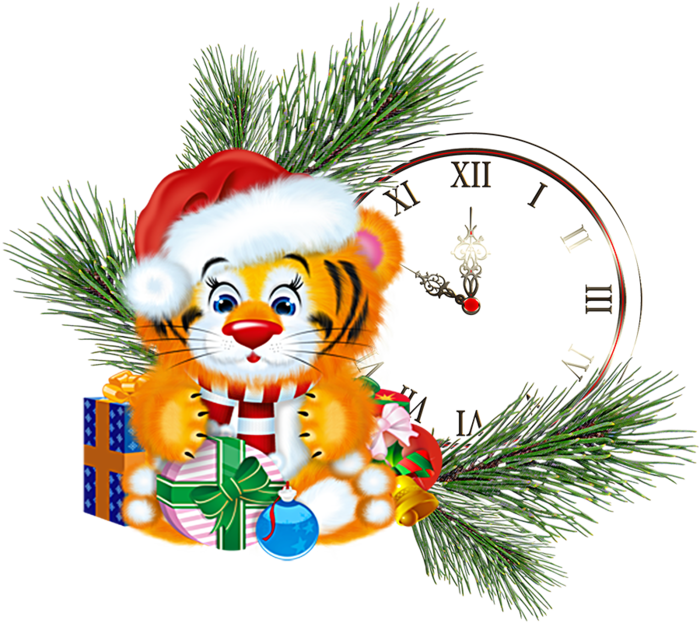